Urodziny i imieniny pisarki                                  Zofii Urbanowskiej
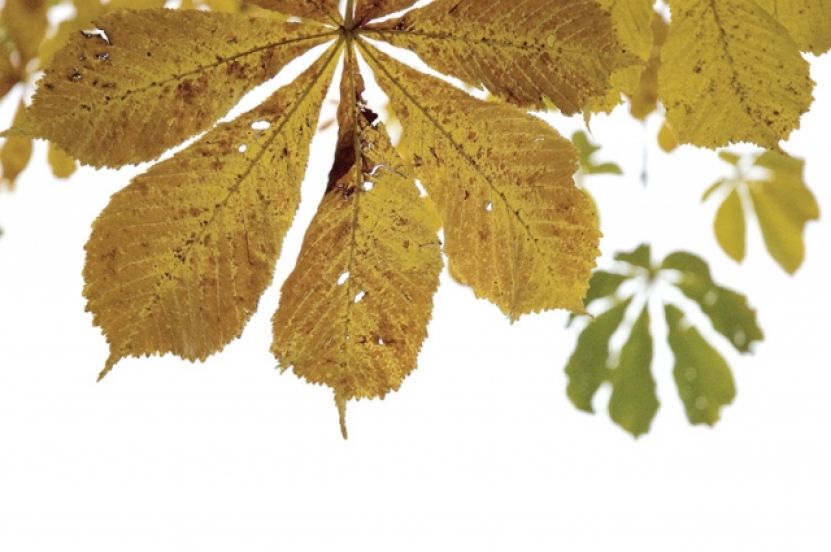 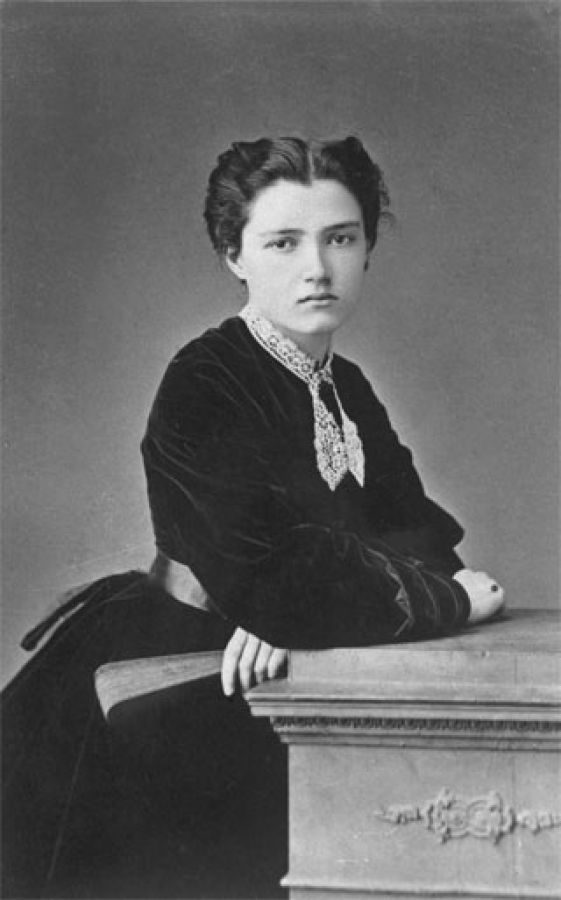 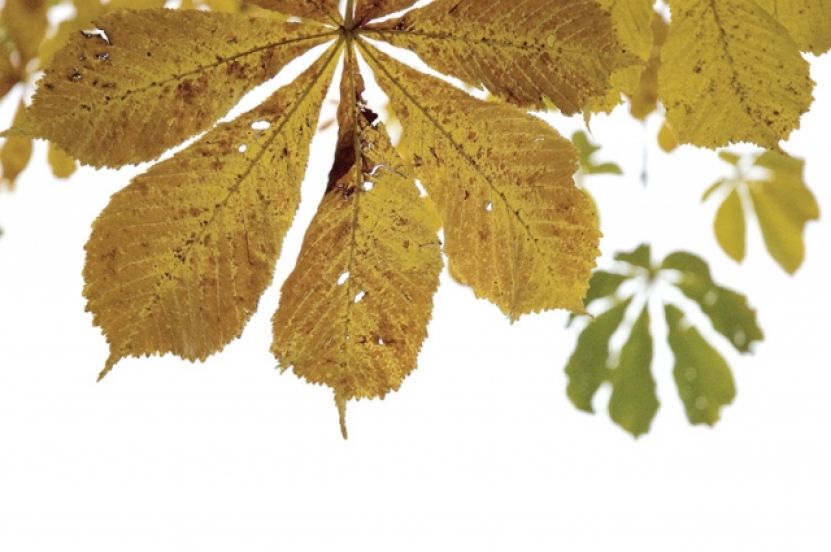 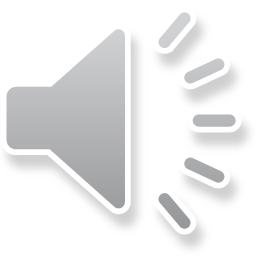 ZOFIA URBANOWSKA
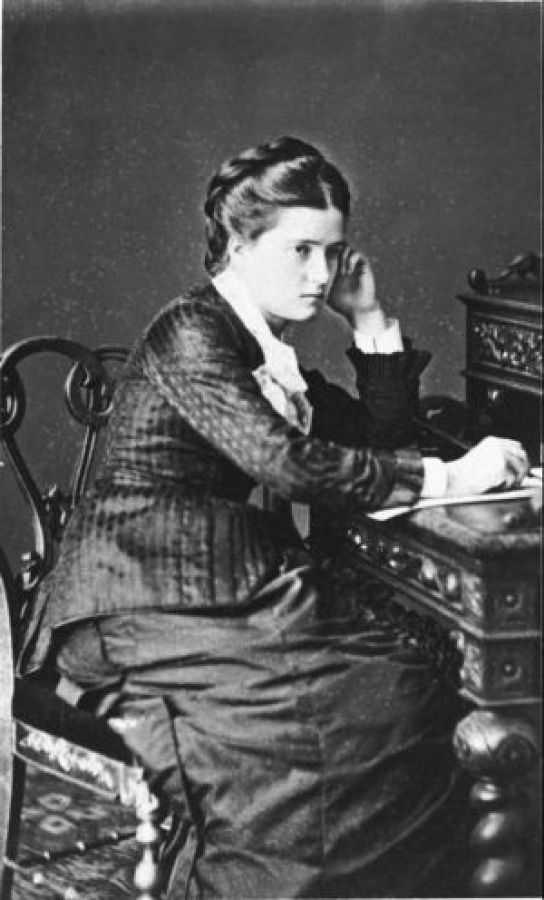 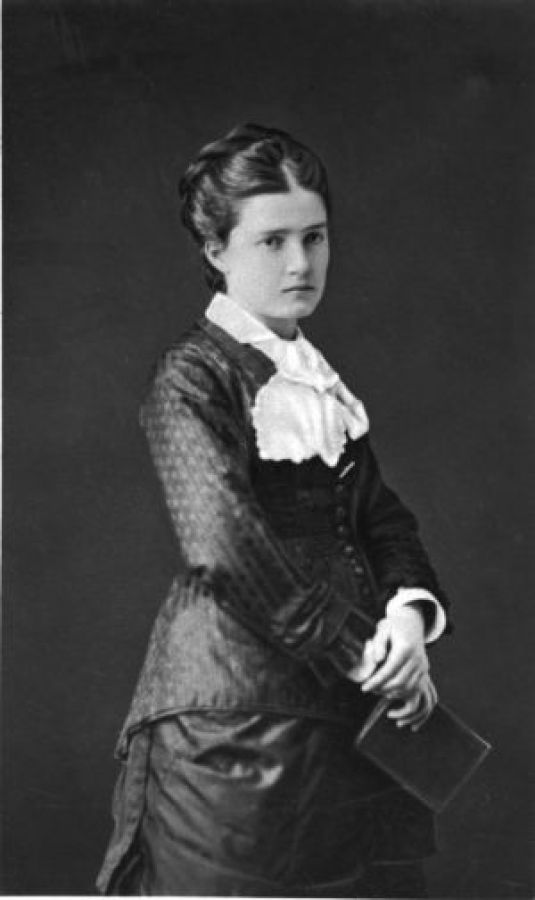 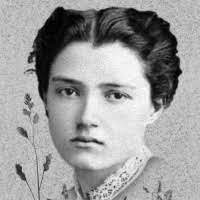 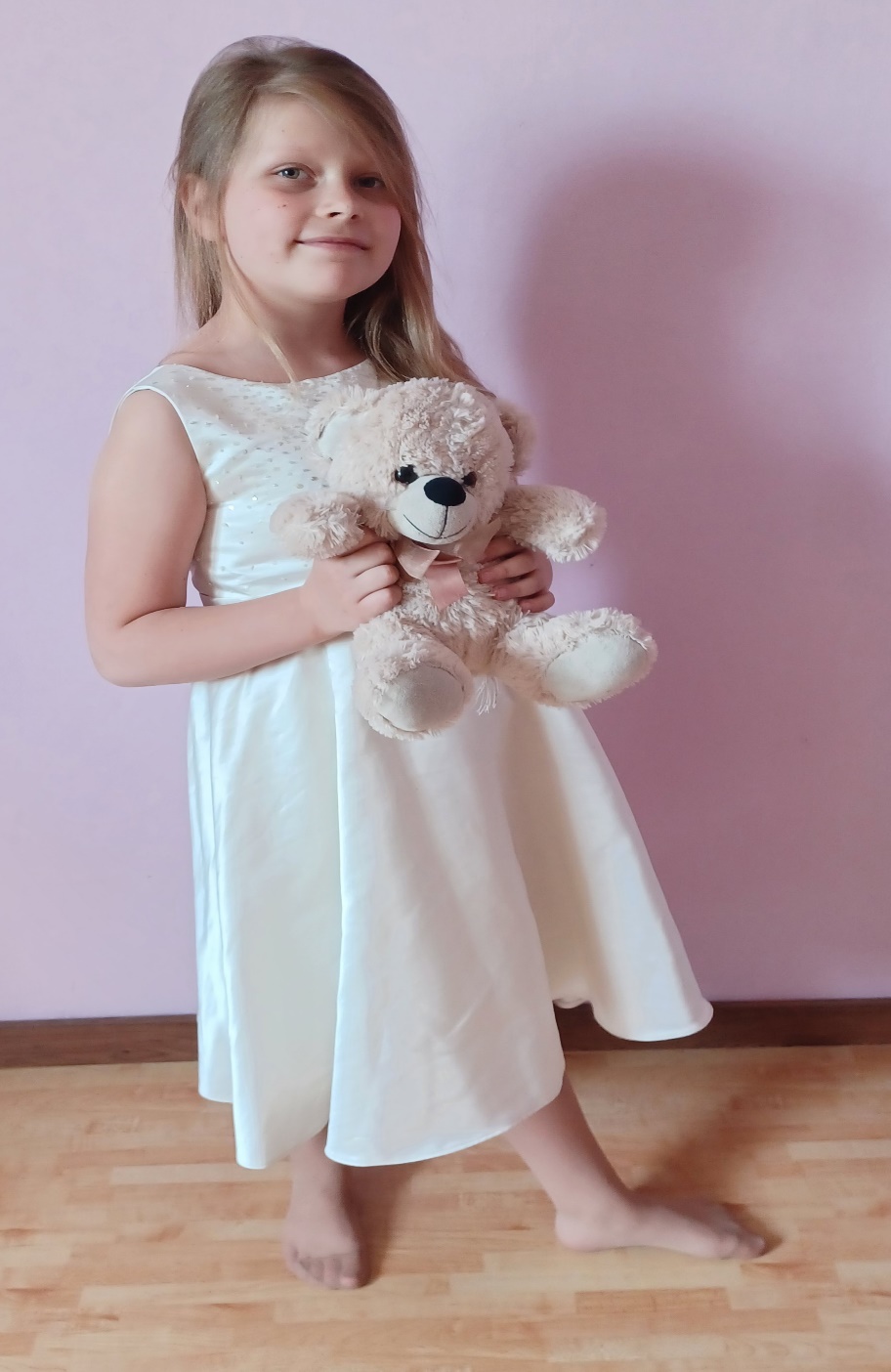 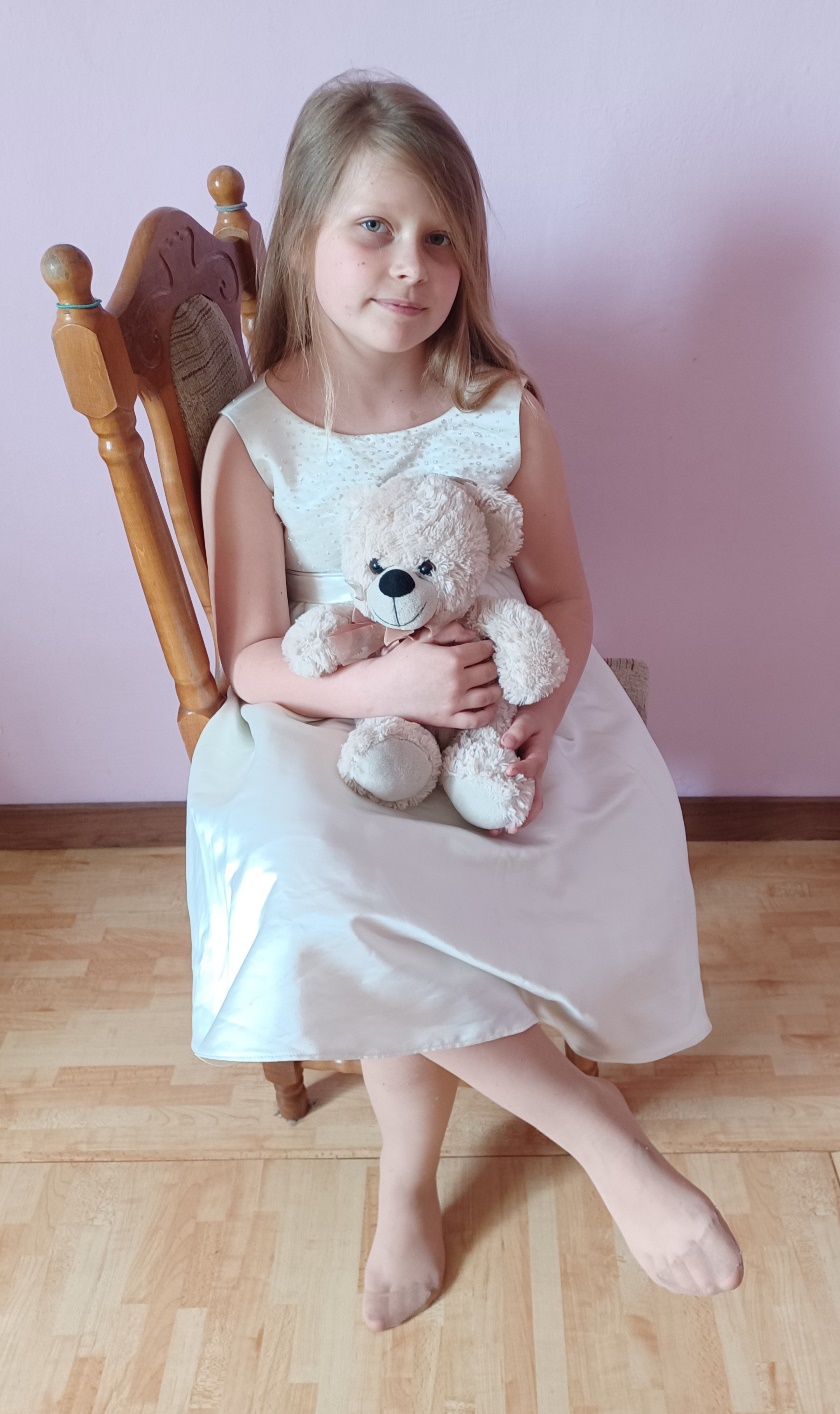 Agata Muszyńskaklasa IISzkoła Podstawowa                    im. Jana Brzechwy                     w Grabienicach jako Księżniczka
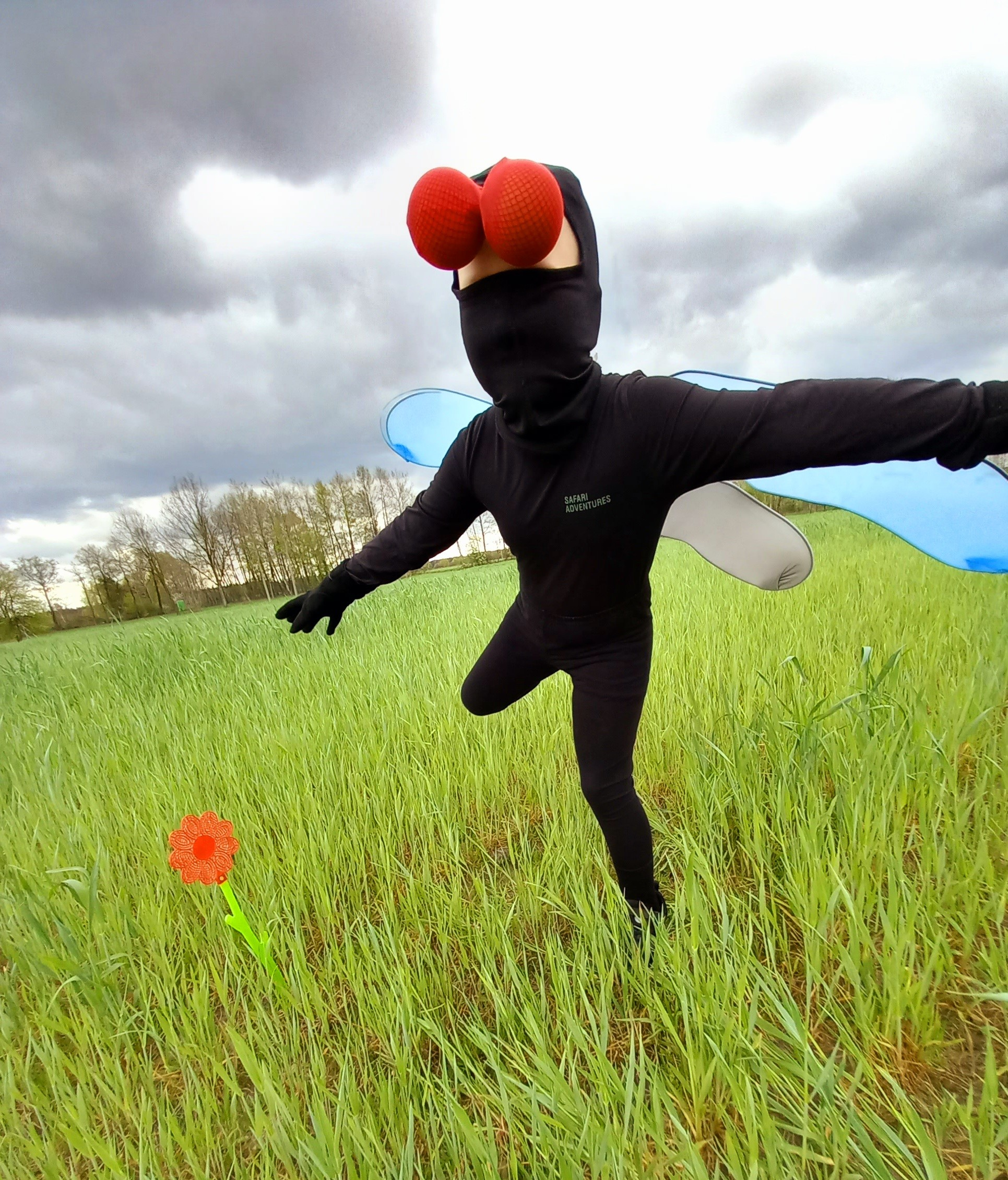 Alan Pilarskiklasa I               Szkoła Podstawowa                   im. Jana Brzechwy                     w Grabienicach jako Gucio Zaczarowany
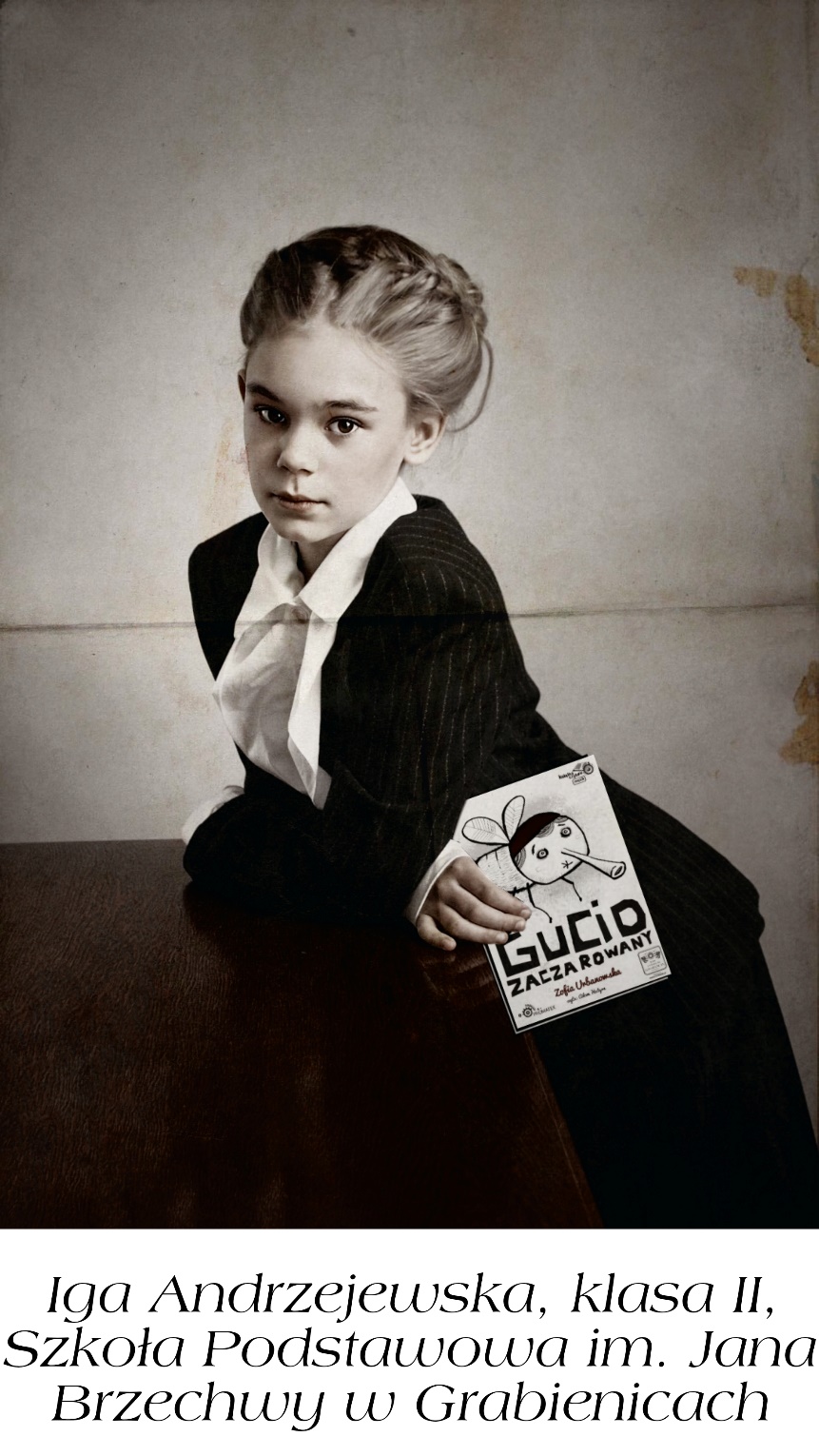 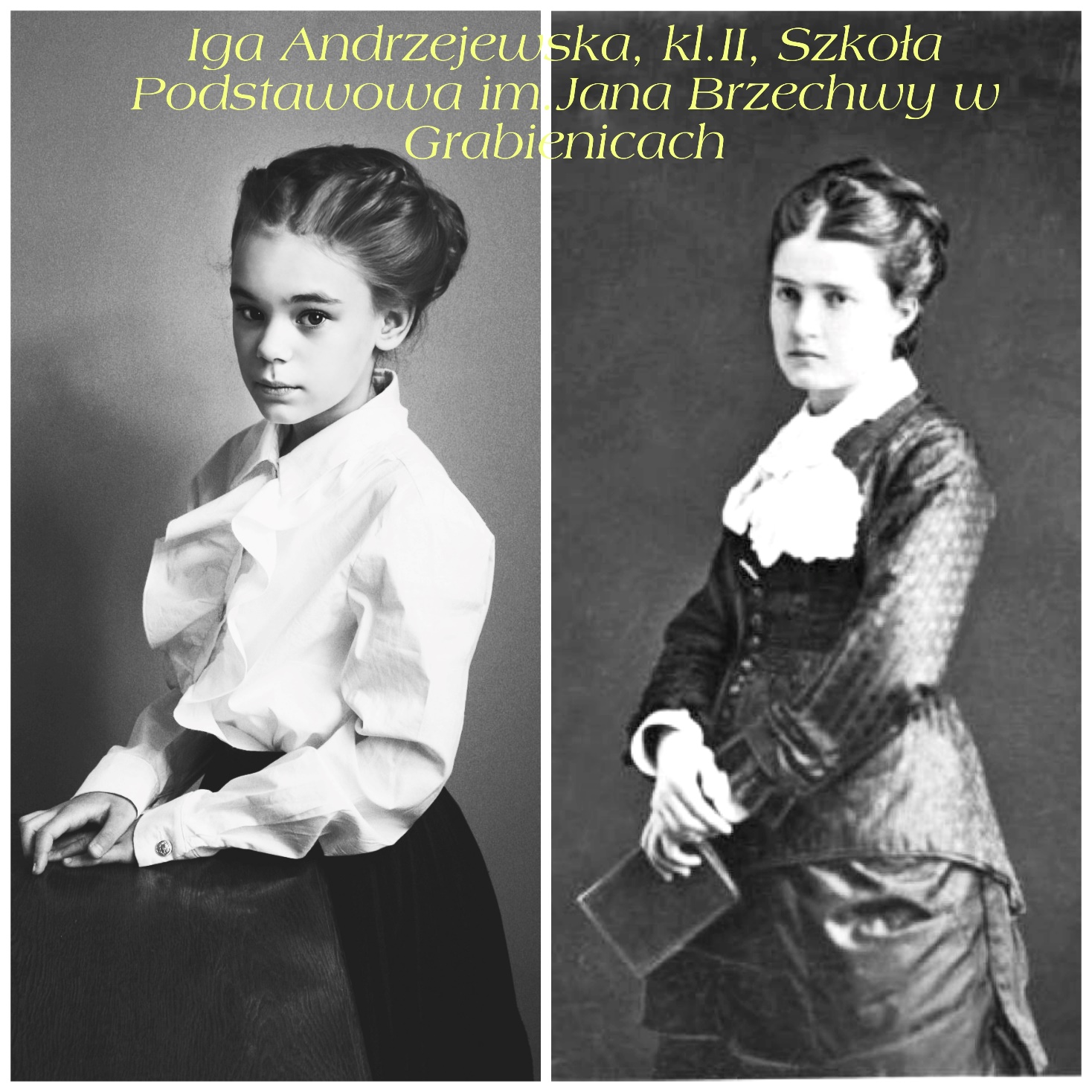 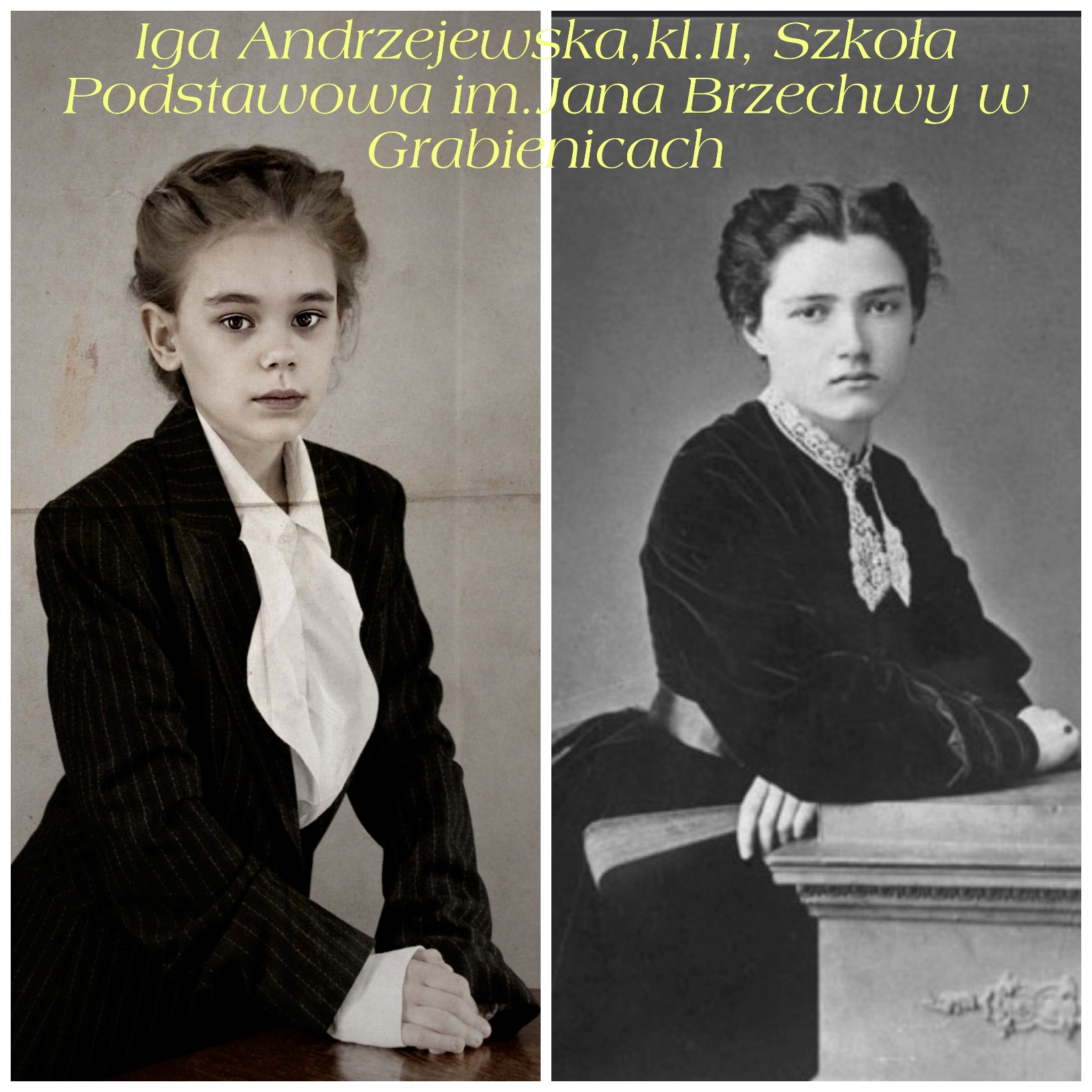 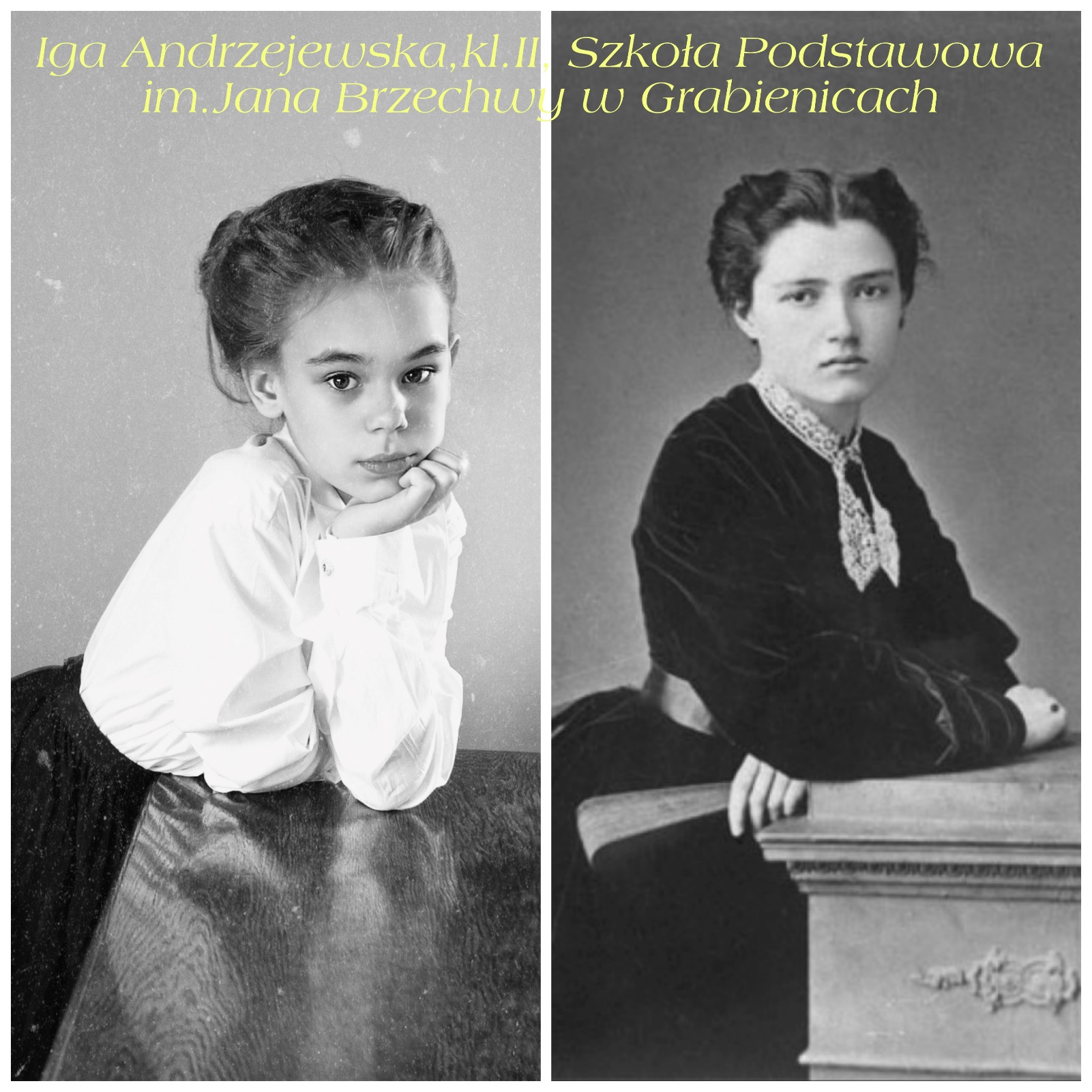 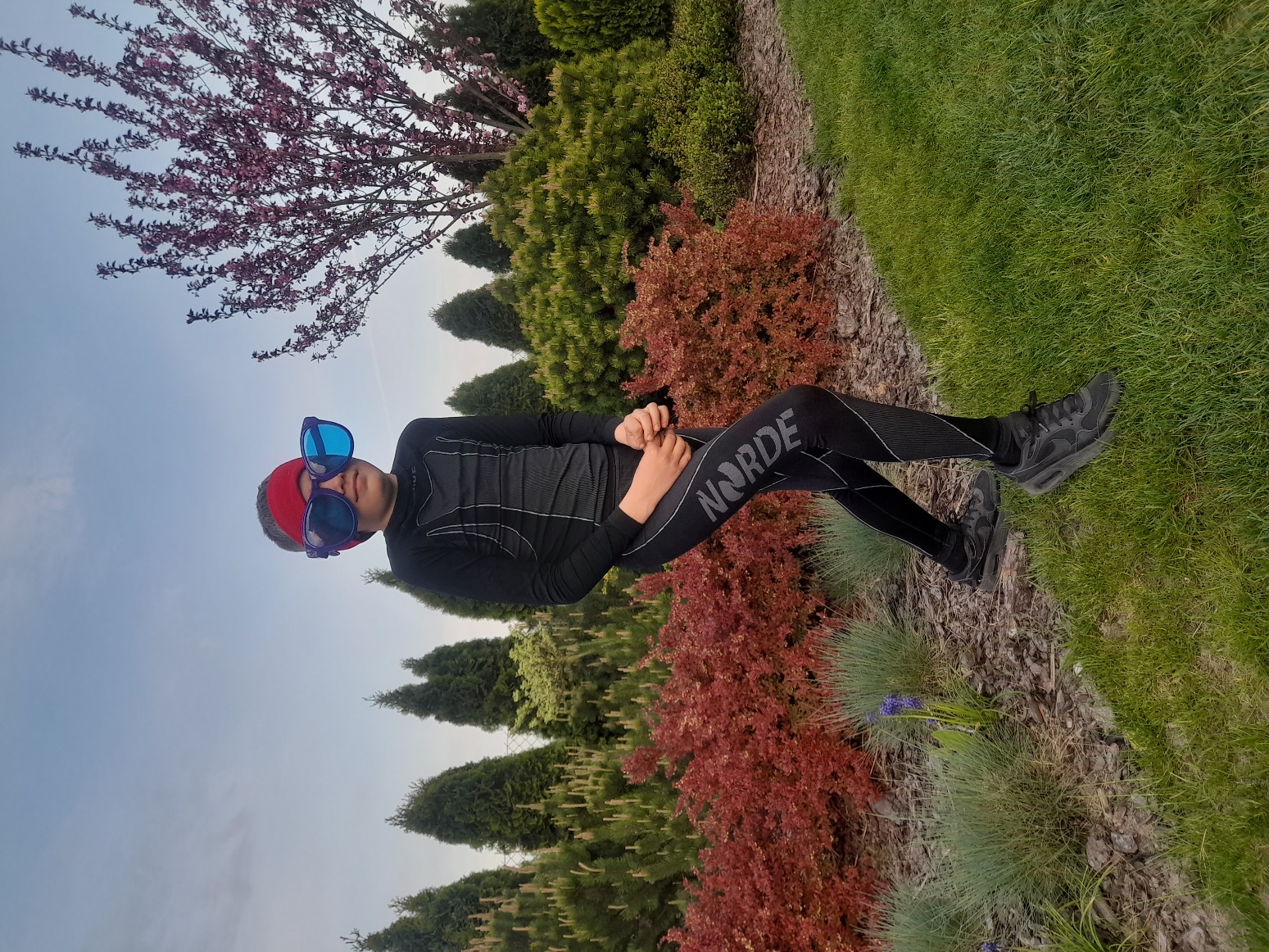 Jan Szaraszekklasa IVSzkoła Podstawowa                    im. Jana Brzechwy                     w Grabienicach jakoGucio Zaczarowany
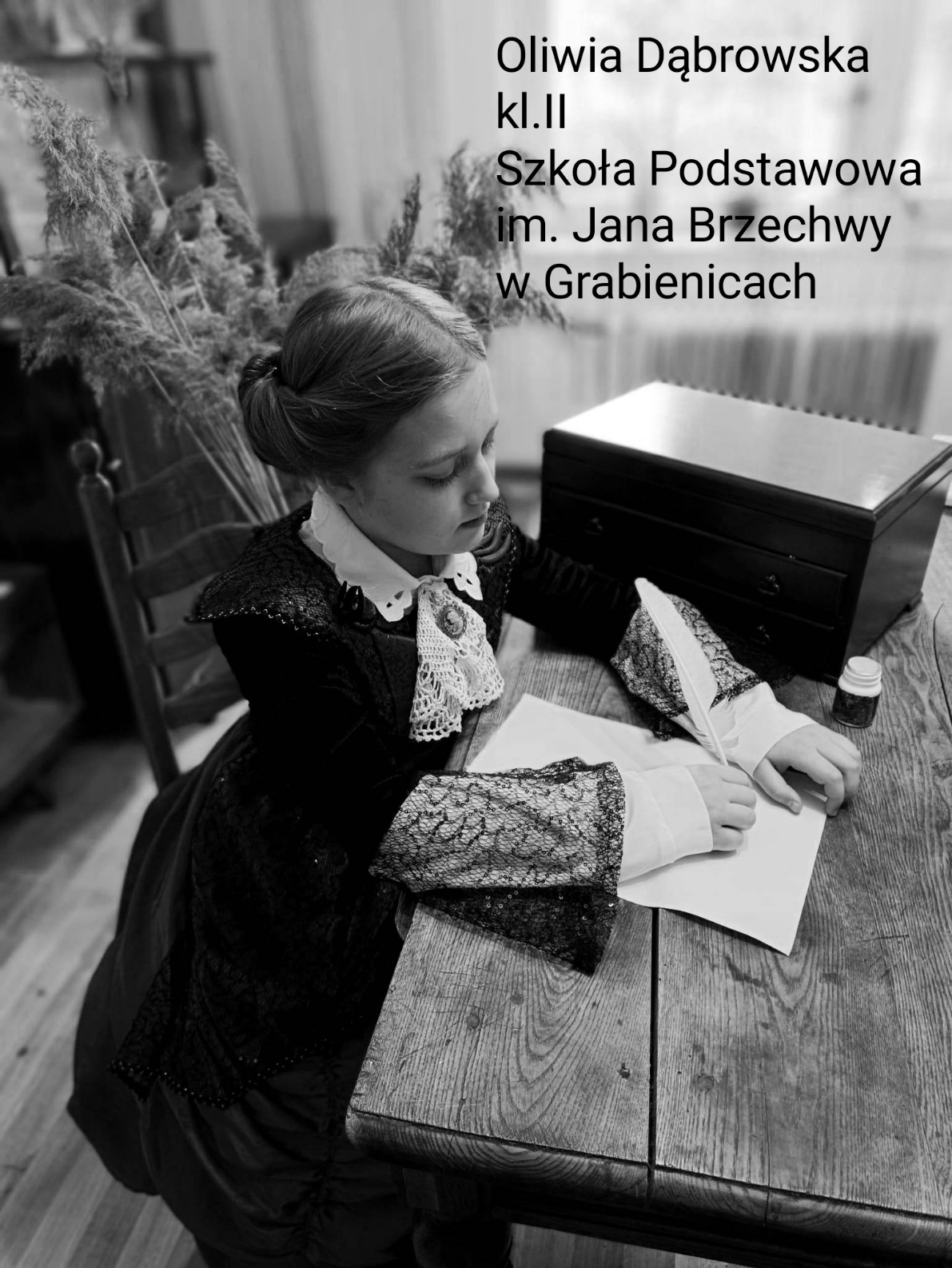 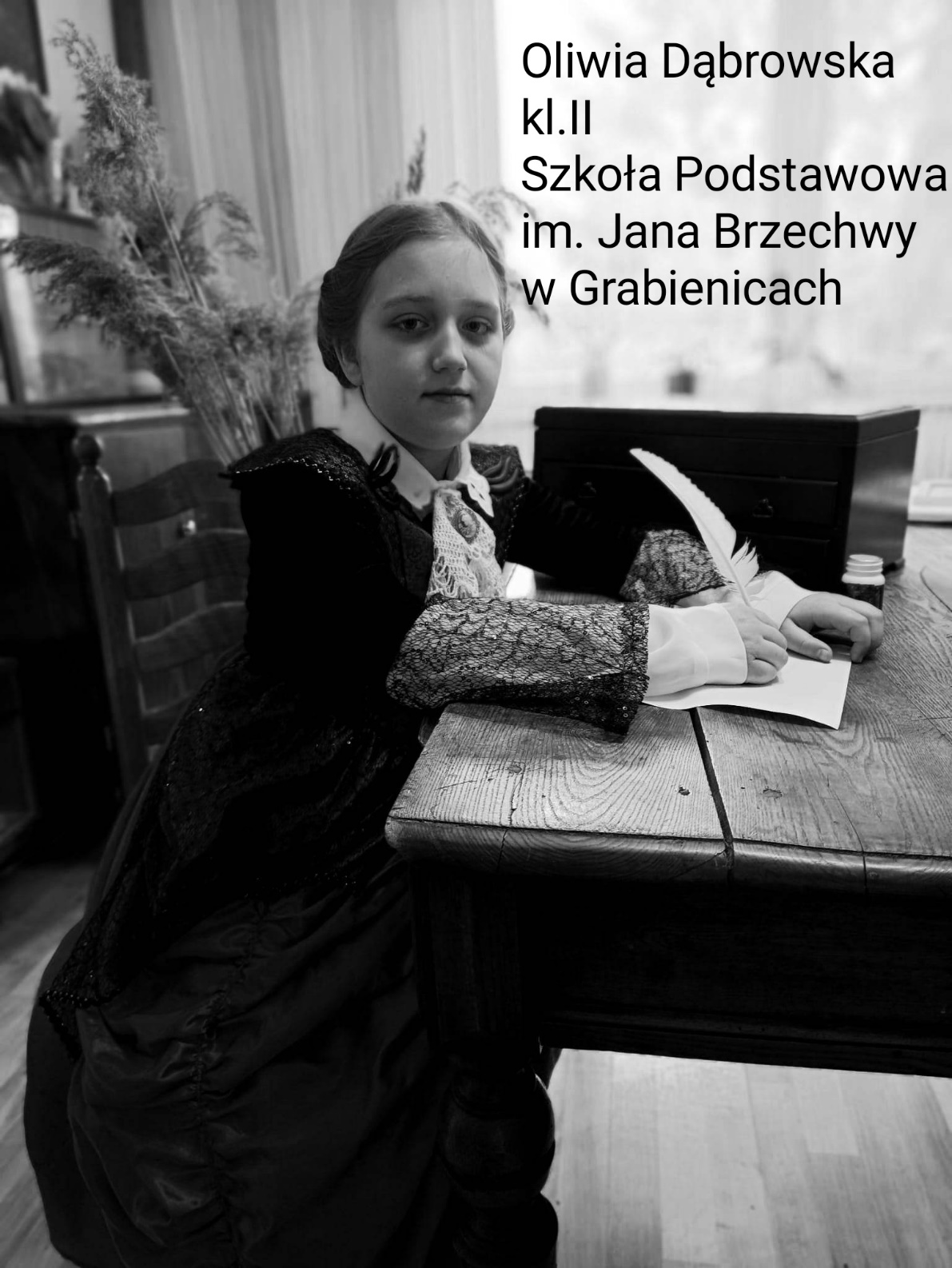 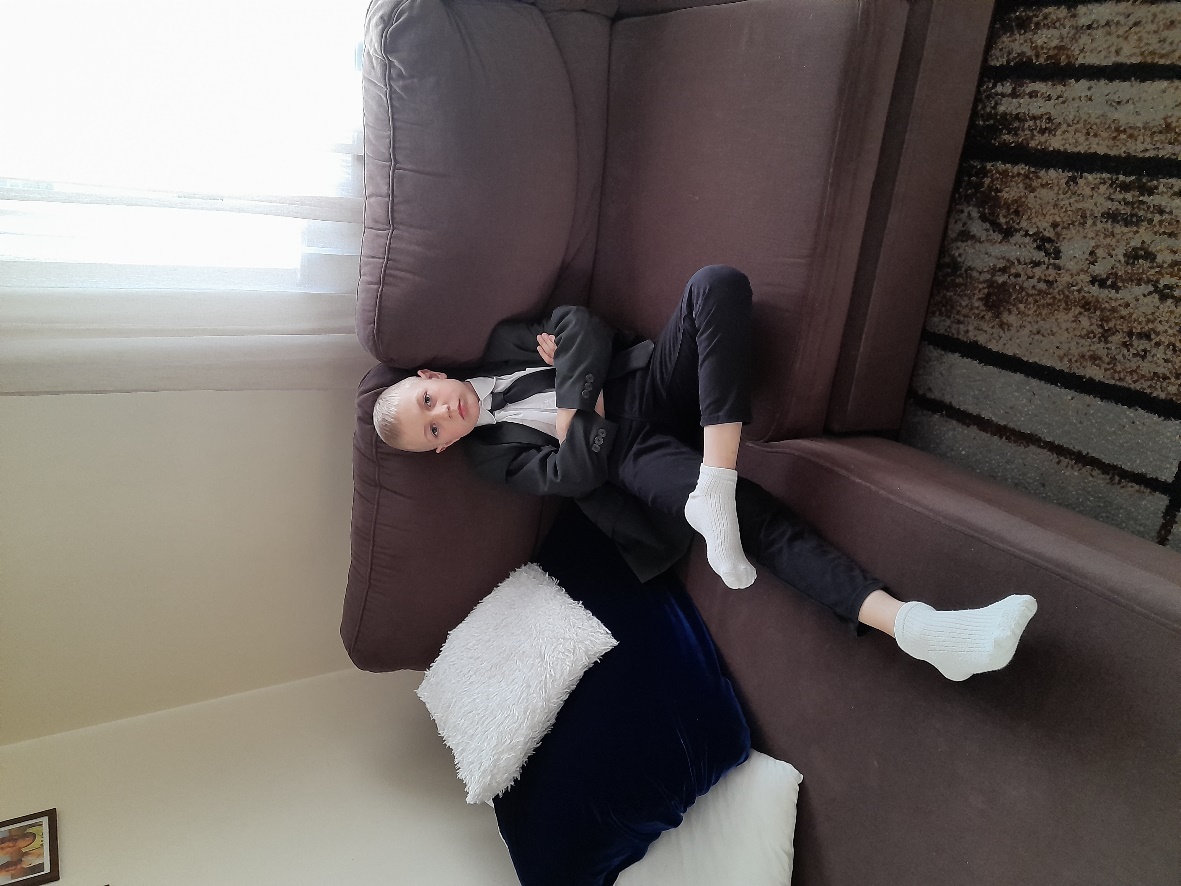 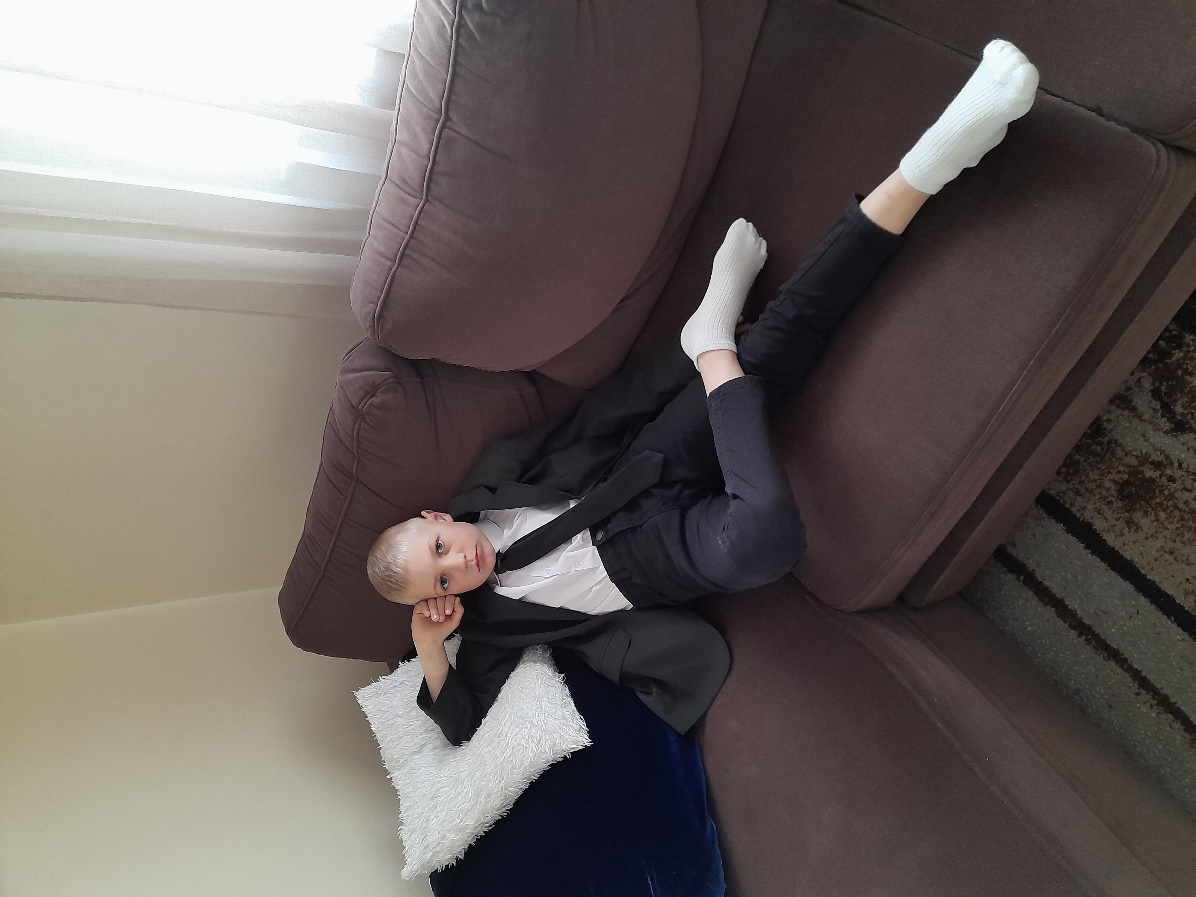 Stanisław Szaraszekklasa I               Szkoła Podstawowa                   im. Jana Brzechwy                     w Grabienicach jako Gucio Zaczarowany
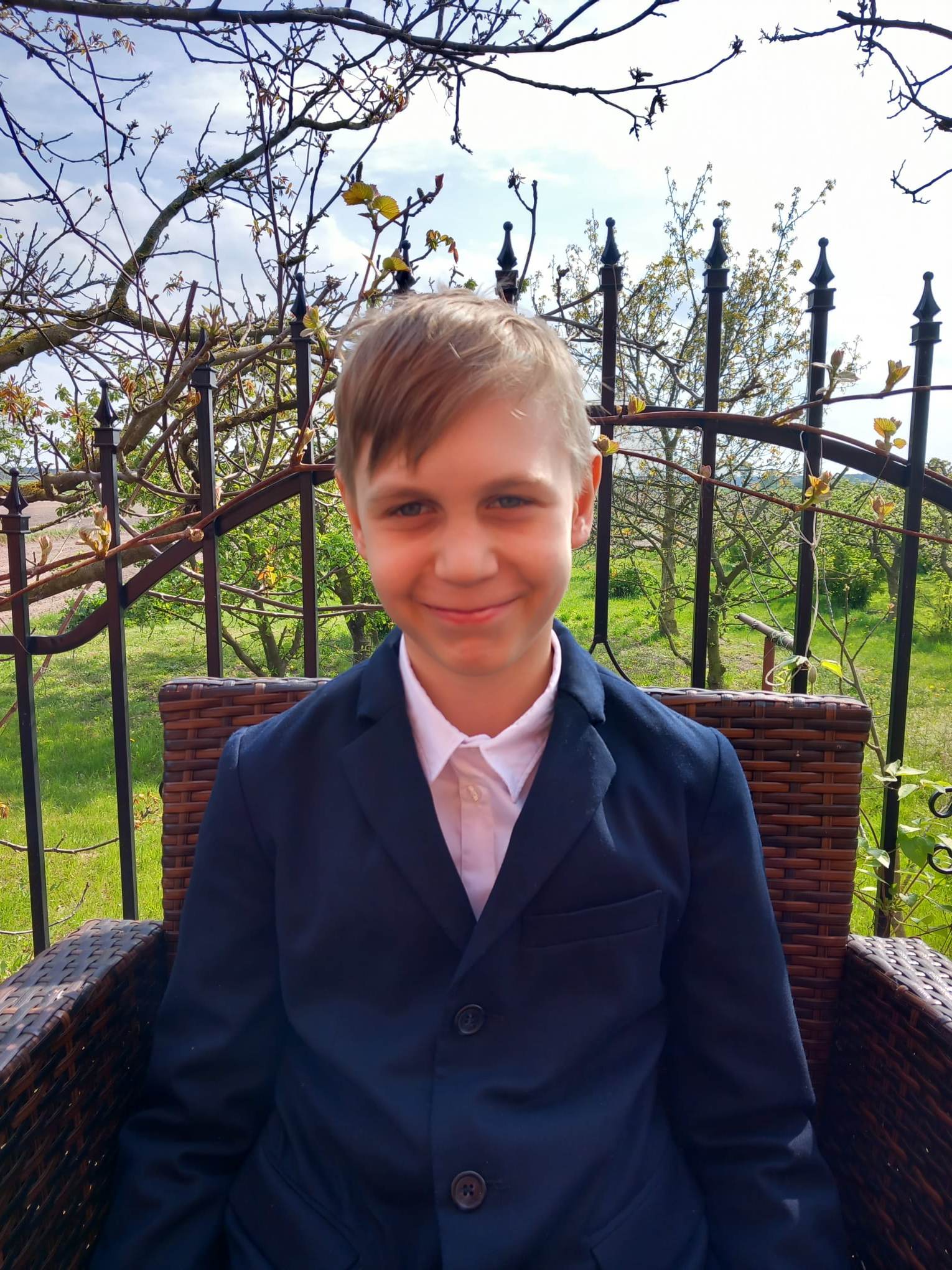 Wojciech Szczepaniakklasa VSzkoła Podstawowa                    im. Jana Brzechwy                     w GrabienicachjakoAndrzej Radlicz„Księżniczka„
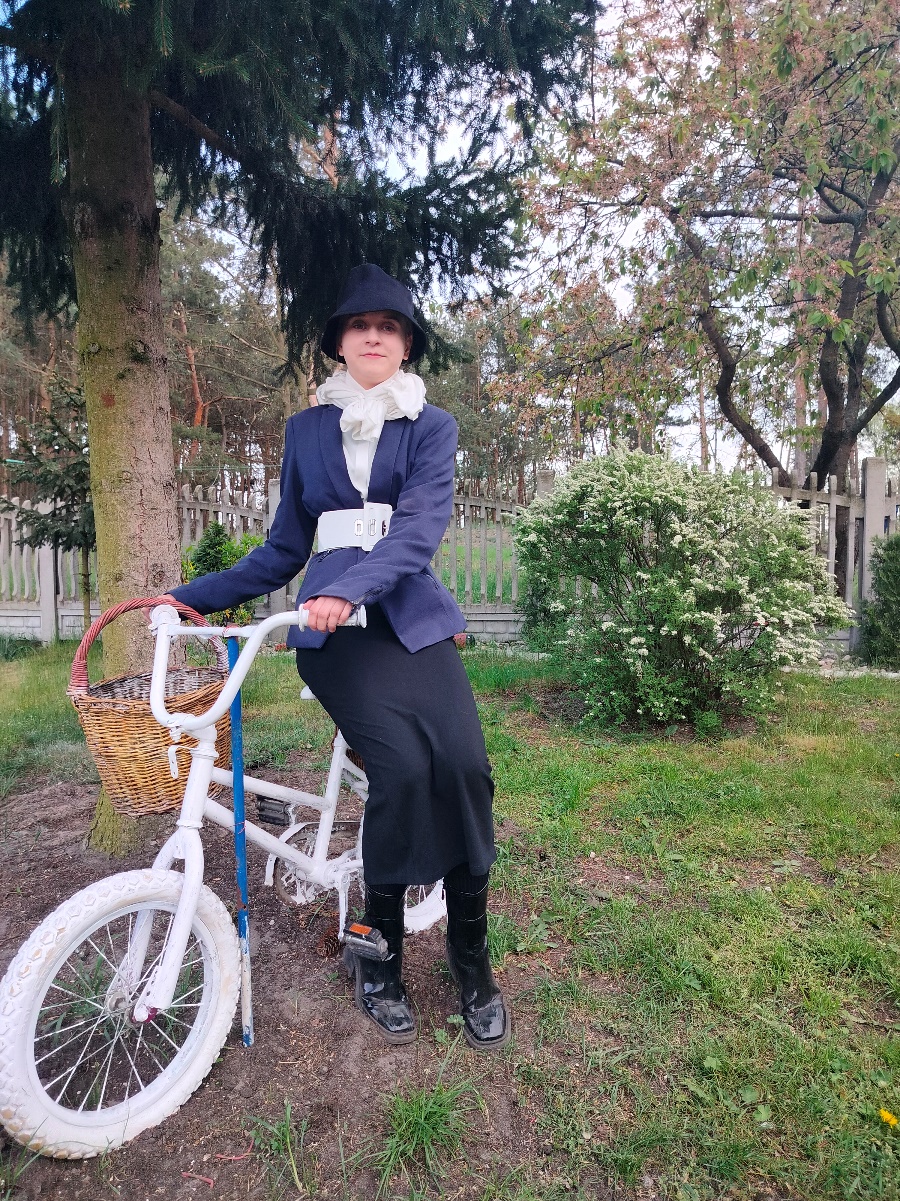 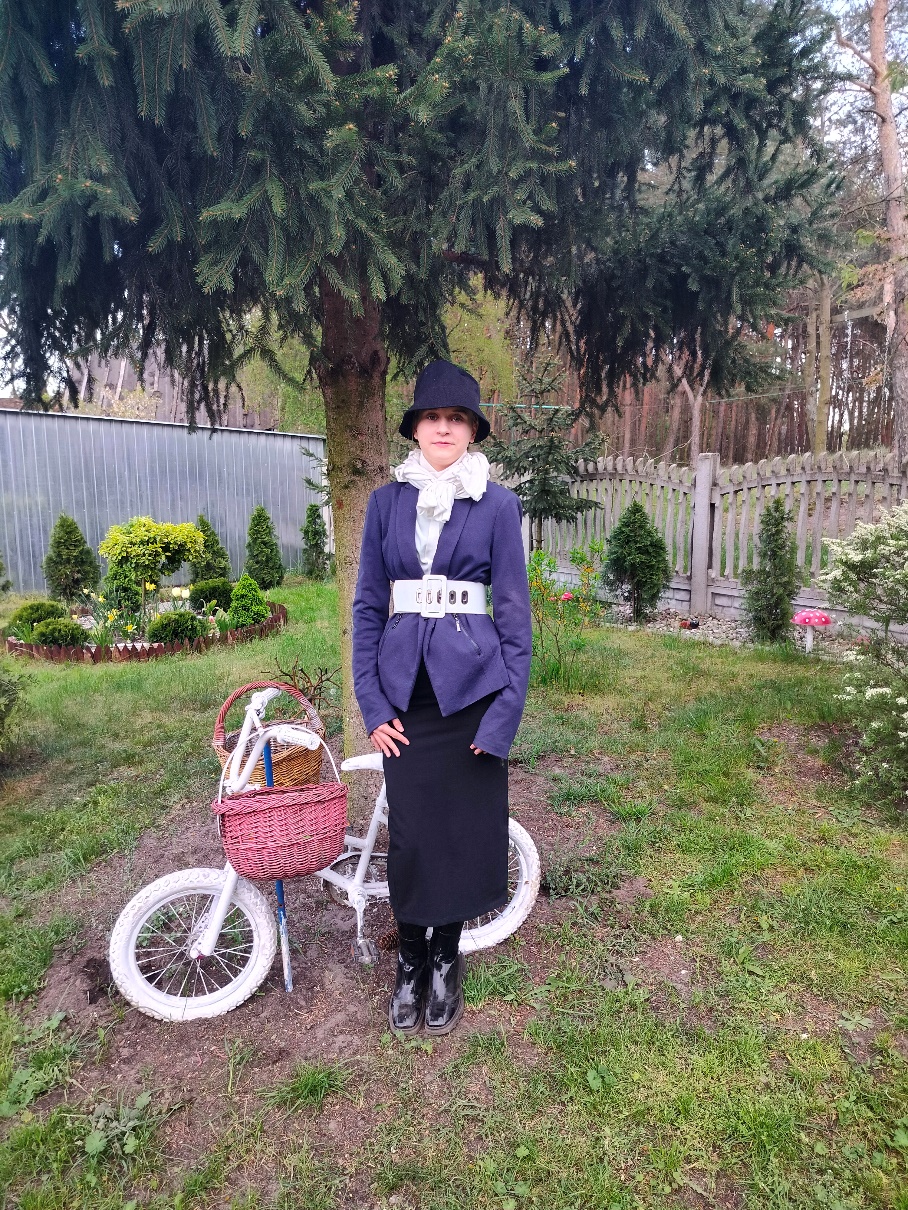 Aleksandra Wiśniewskaklasa VISzkoła Podstawowa                    im. Marii Konopnickiej                   w Osieczy jakoZofia Urbanowska
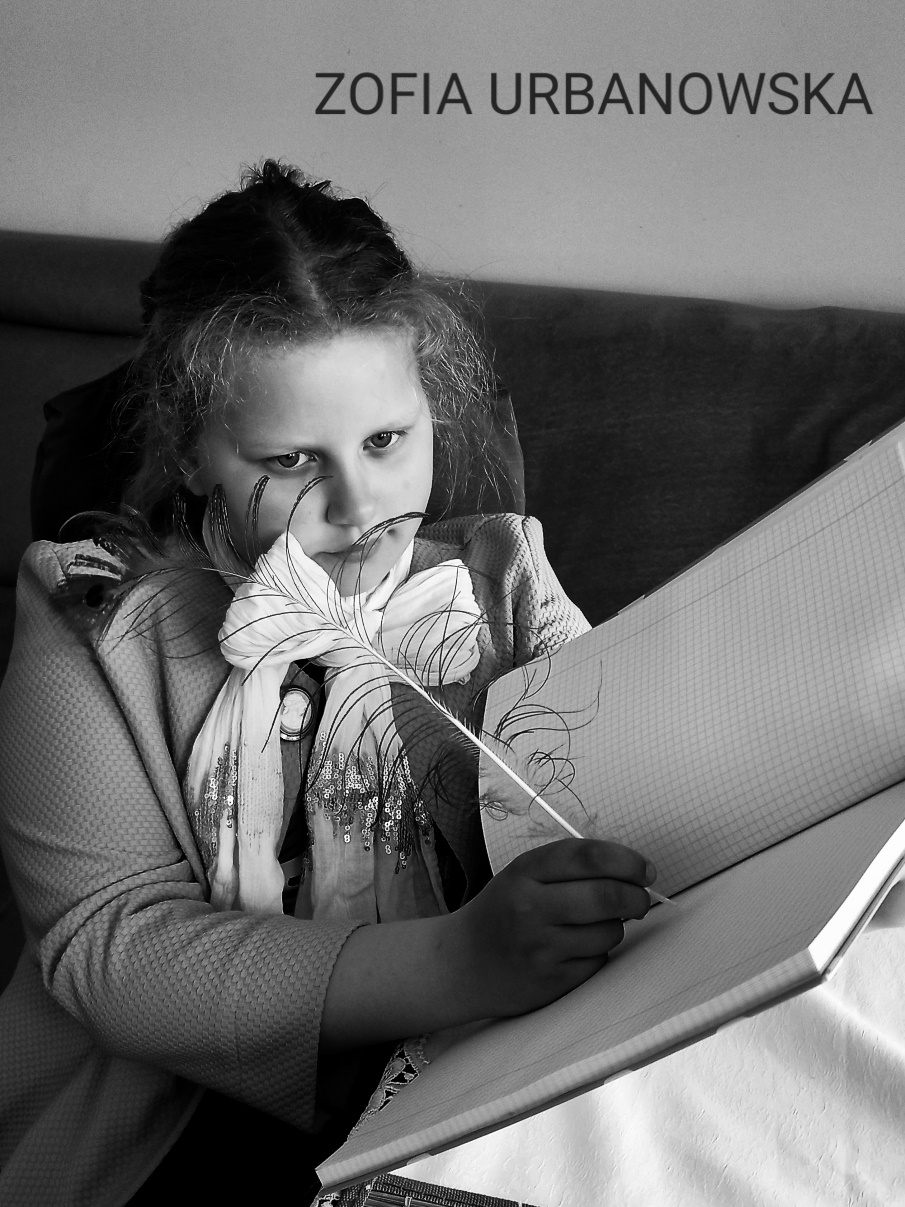 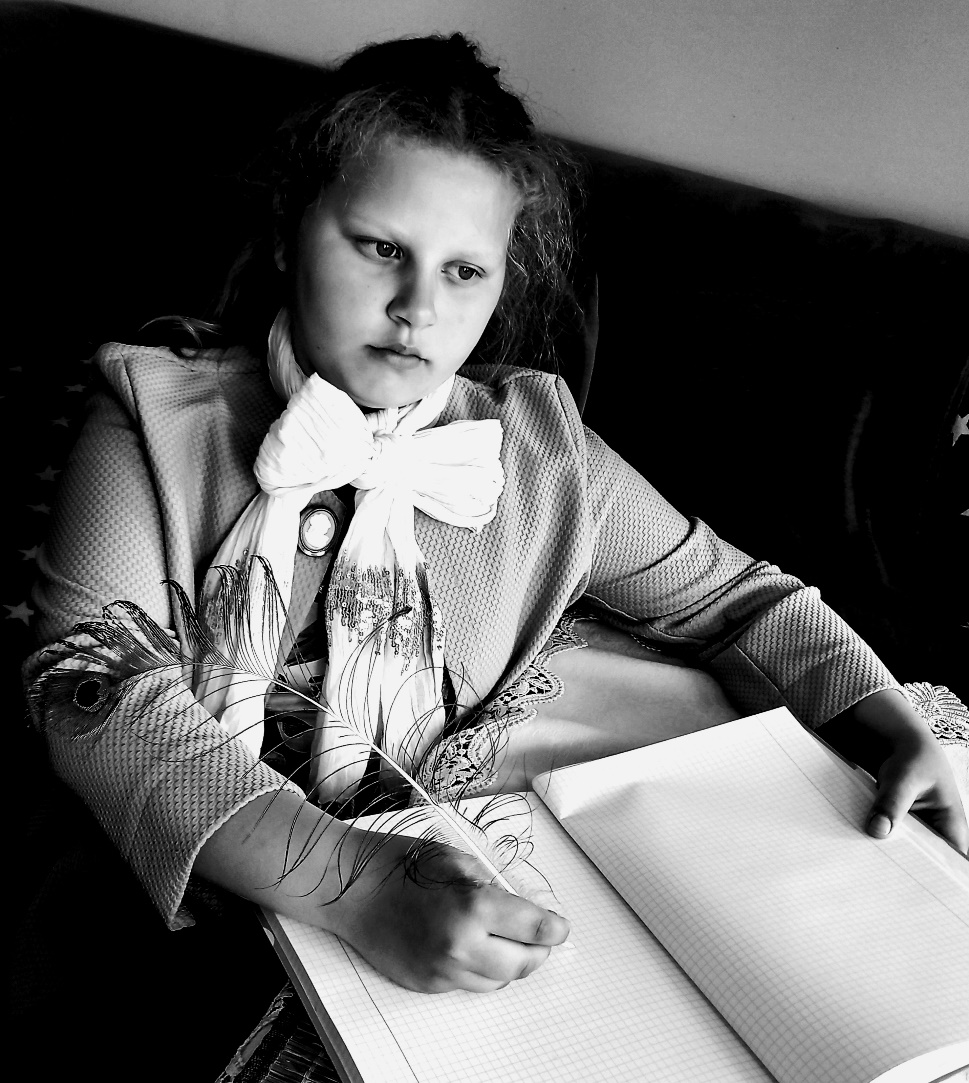 Julia Miliklasa IVSzkoła Podstawowa                    im. Marii Konopnickiej                   w Osieczy jako Zofia Urbanowska
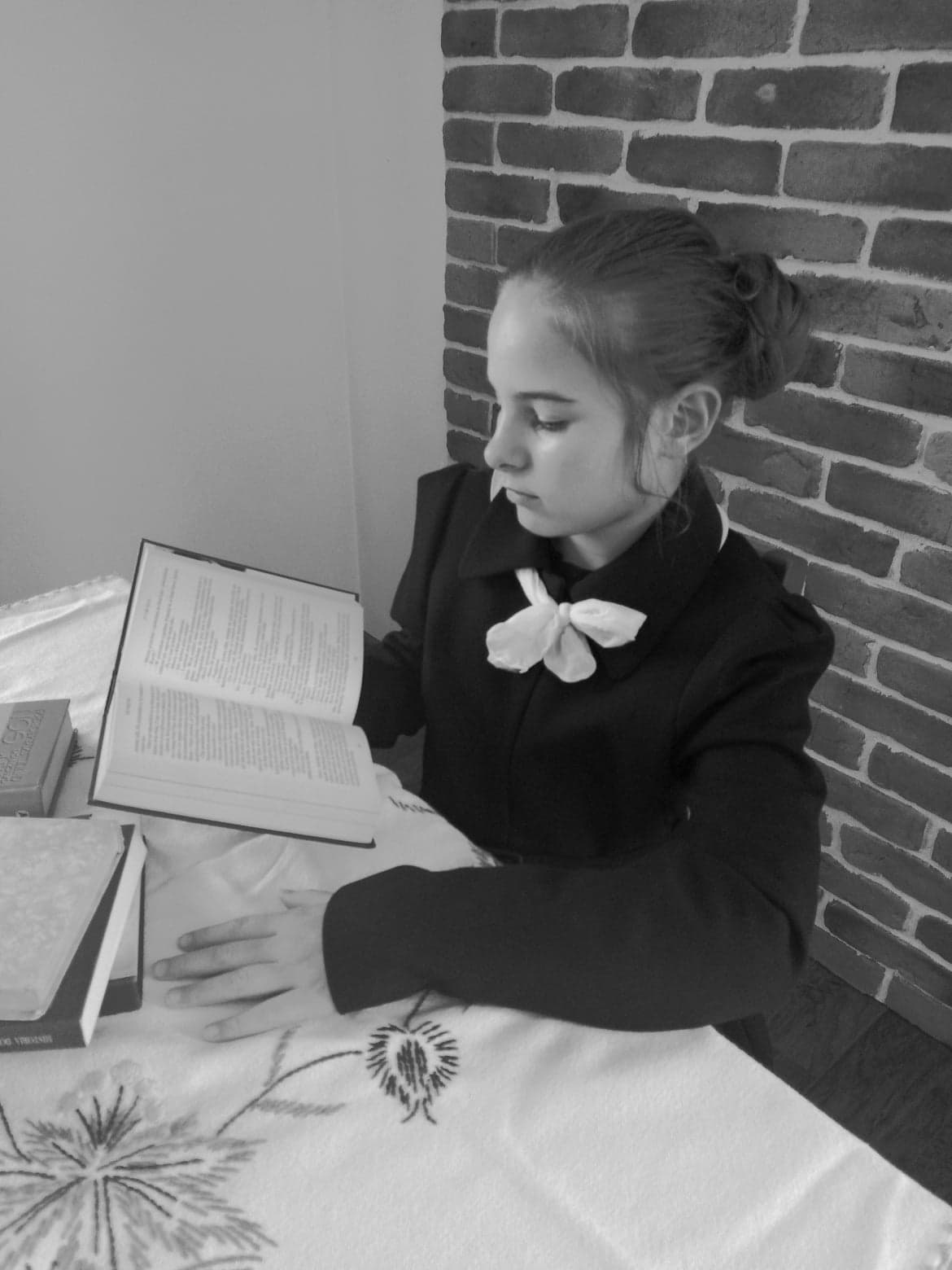 Zofia Szymczakklasa IIISzkoła Podstawowa                    im. Marii Konopnickiej                   w Osieczy jakoZofia Urbanowska
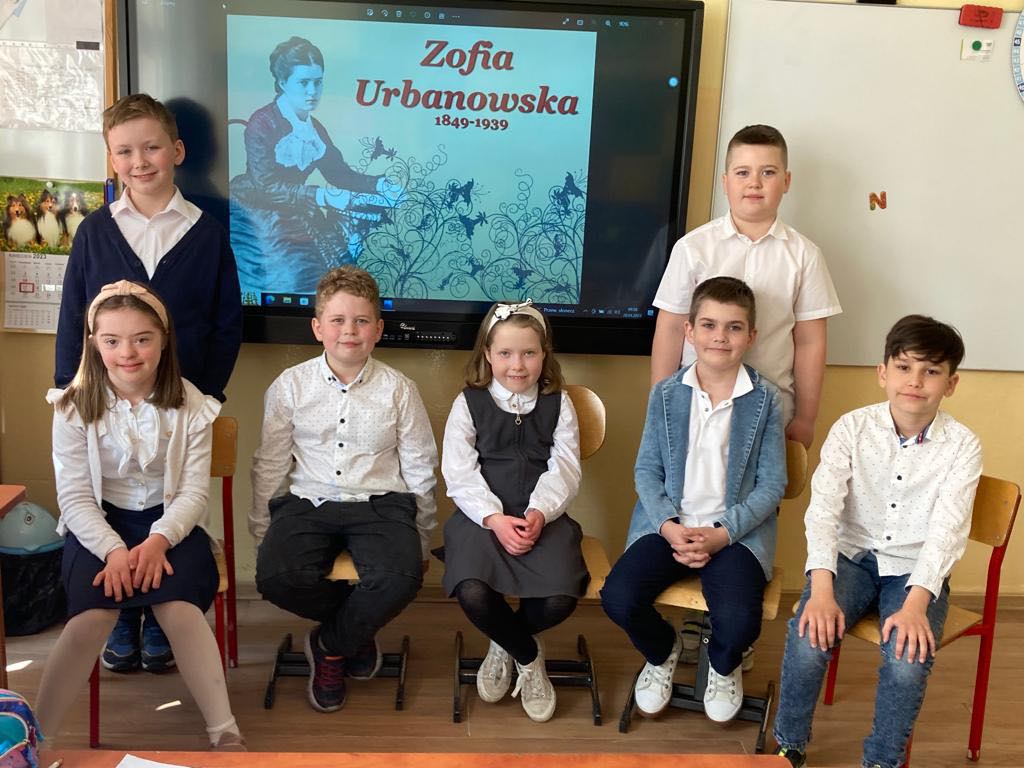 Klasa IISzkoła Podstawowa                    im. Marii Konopnickiej                   w Osieczy
„Gucio Zaczarowany”Oddział Przedszkolny              Szkoła Podstawowa                           im. Marii Konopnickiej                         w Osieczy
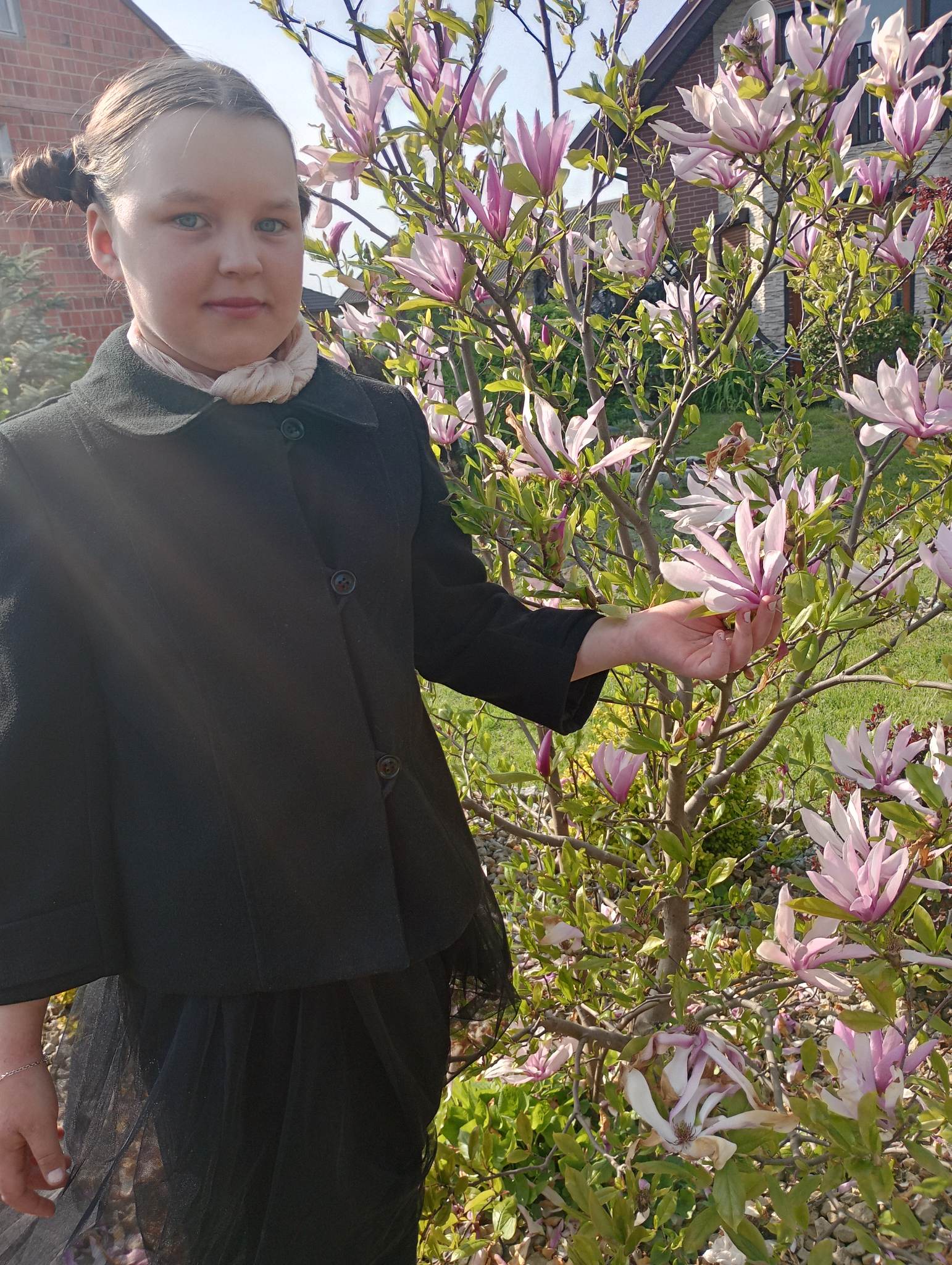 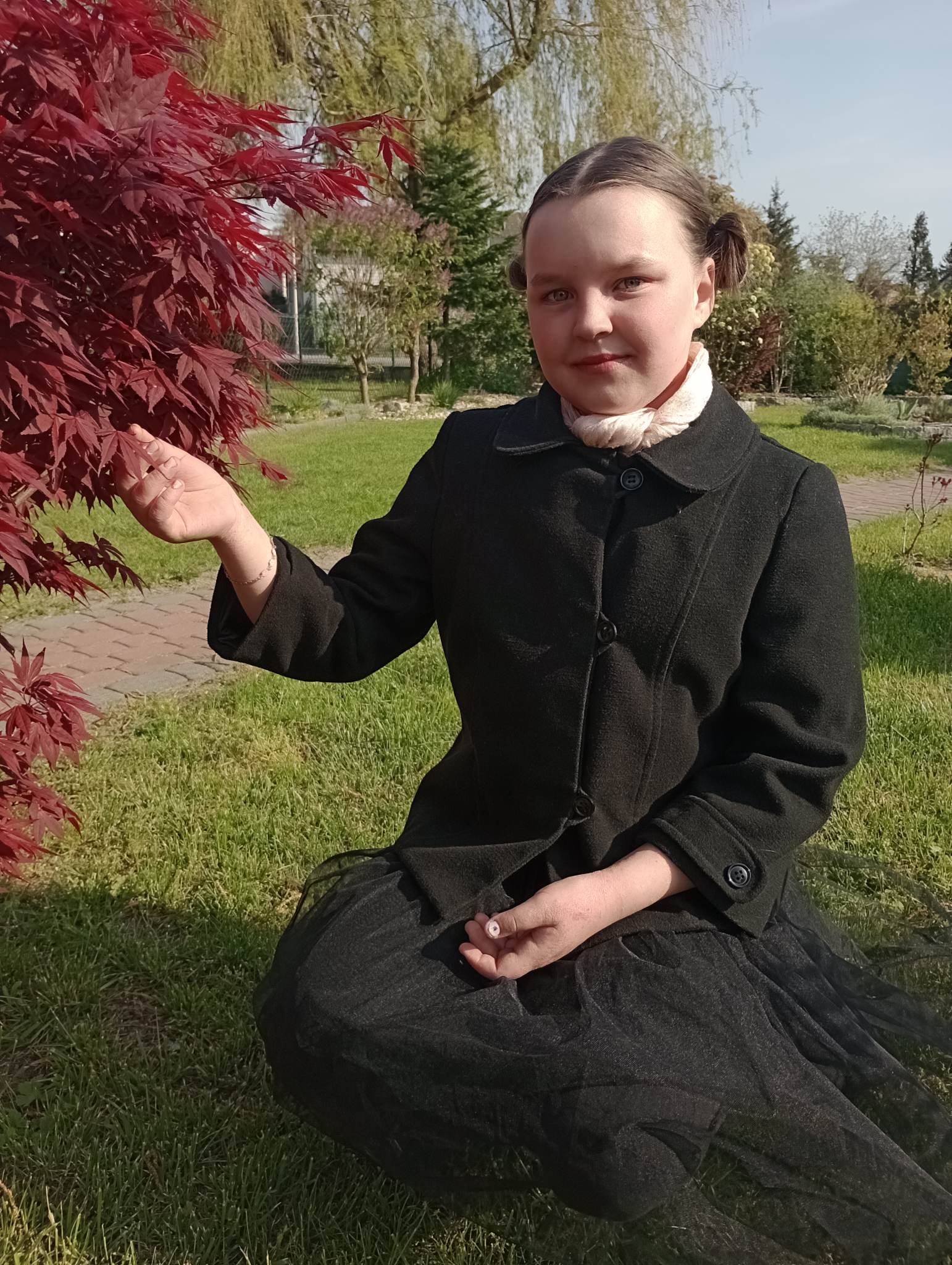 Sabina Ptak klasa VISzkoła Podstawowa                    im. Henryka Sienkiewicza                   w RzgowiejakoZofia Urbanowska
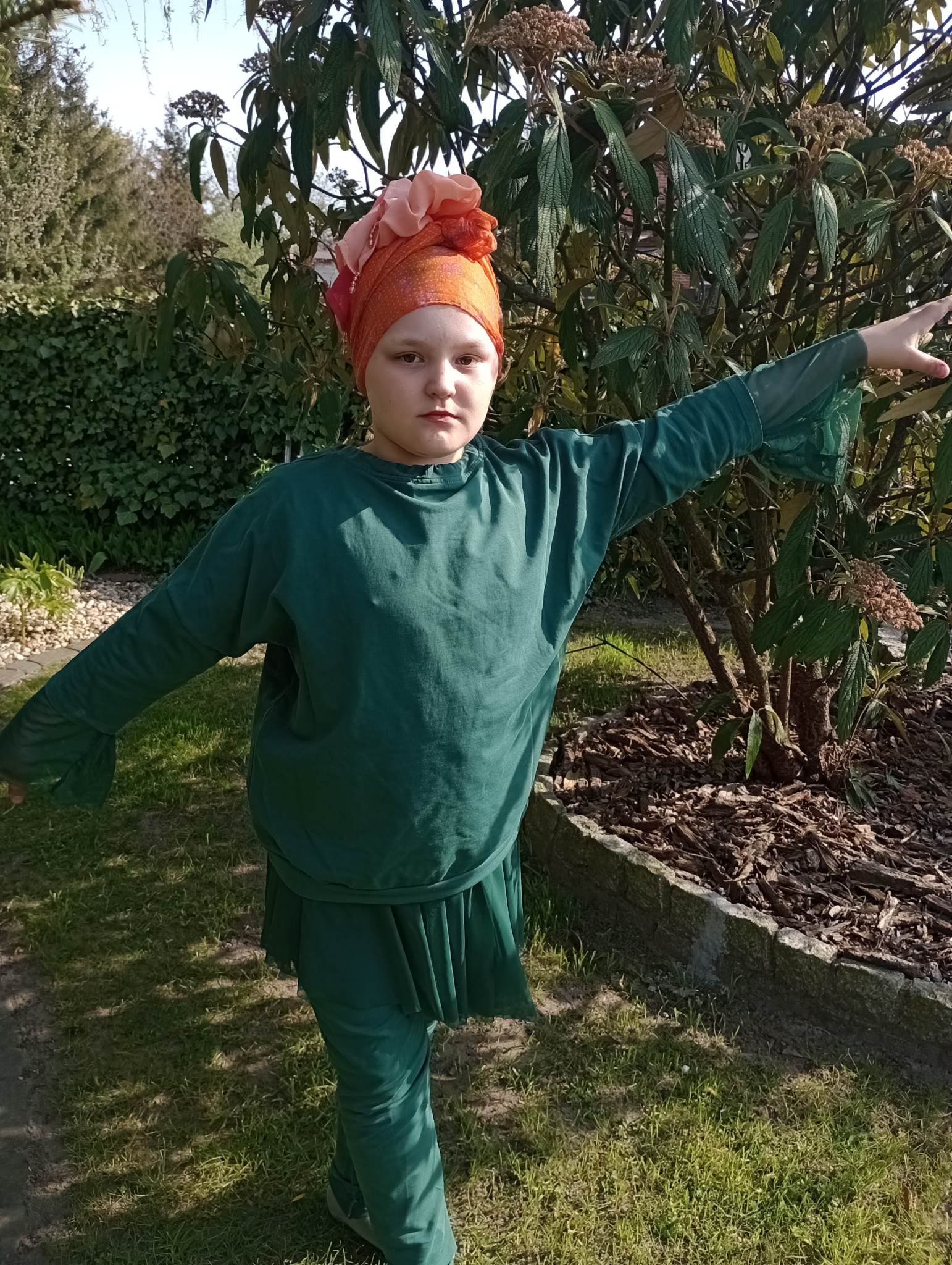 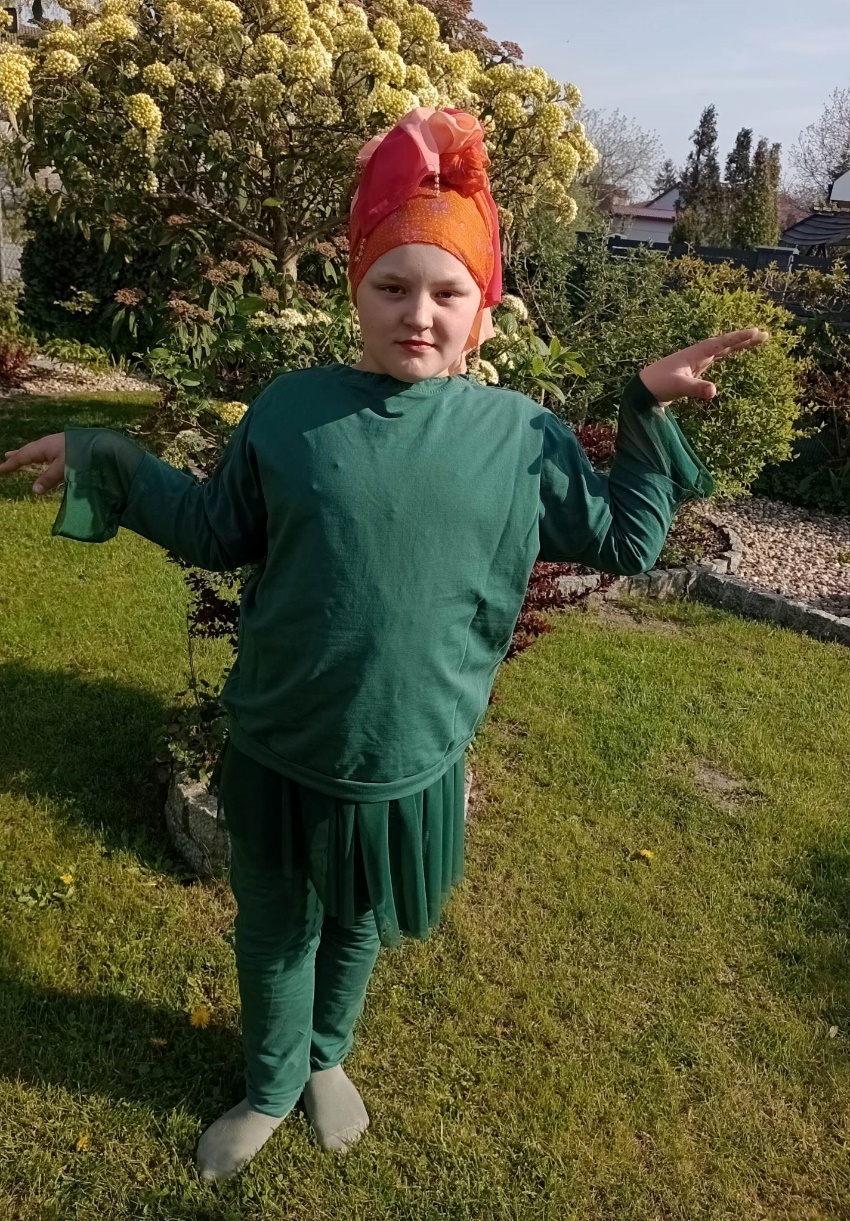 Lucyna Ptak klasa IVSzkoła Podstawowa                    im. Henryka Sienkiewicza                   w Rzgowiejako Róża bez kolców
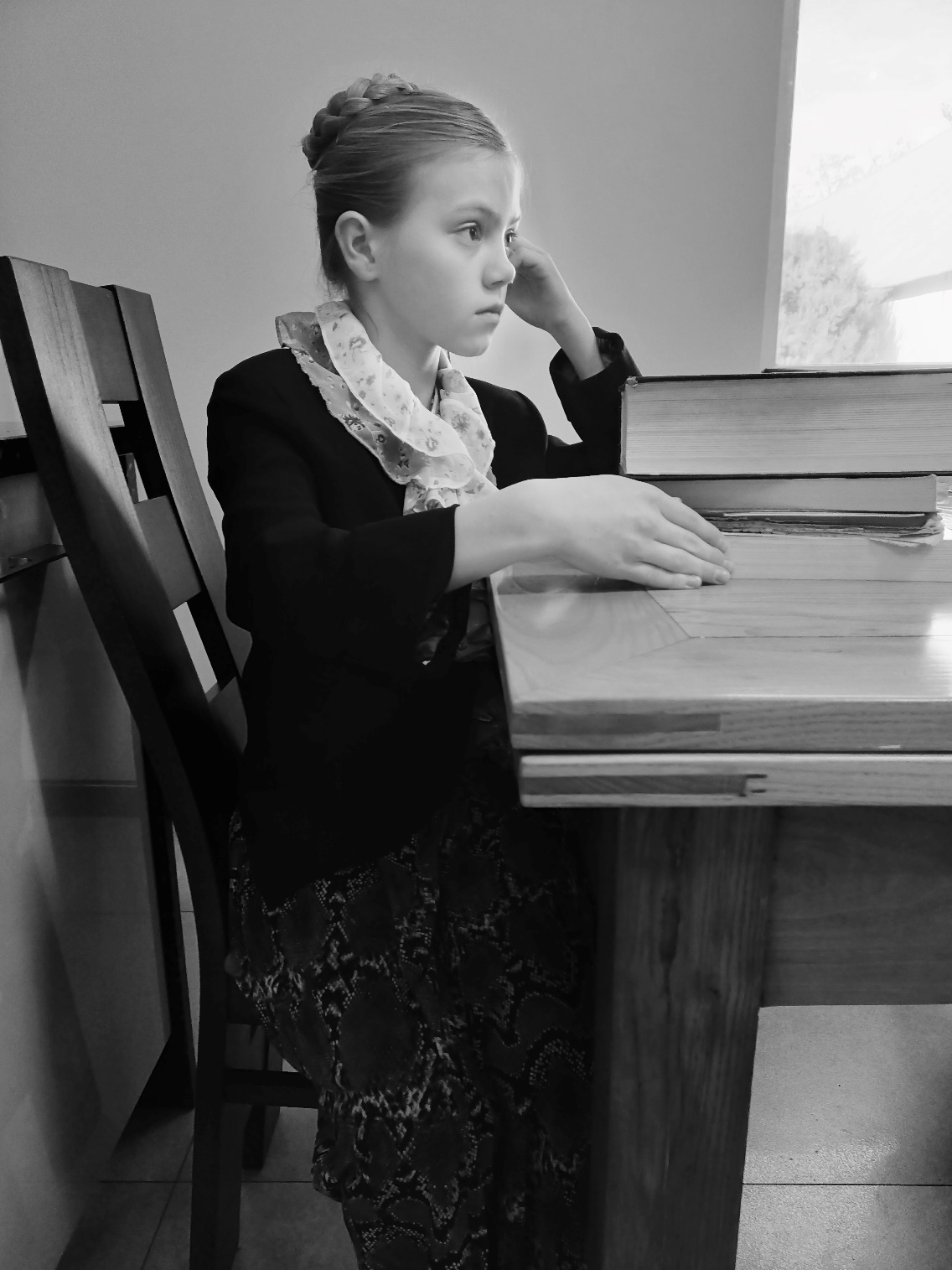 Natalia Jakubowiczklasa IVSzkoła Podstawowa                    im. Henryka Sienkiewicza                   w Rzgowiejako Zofia Urbanowska
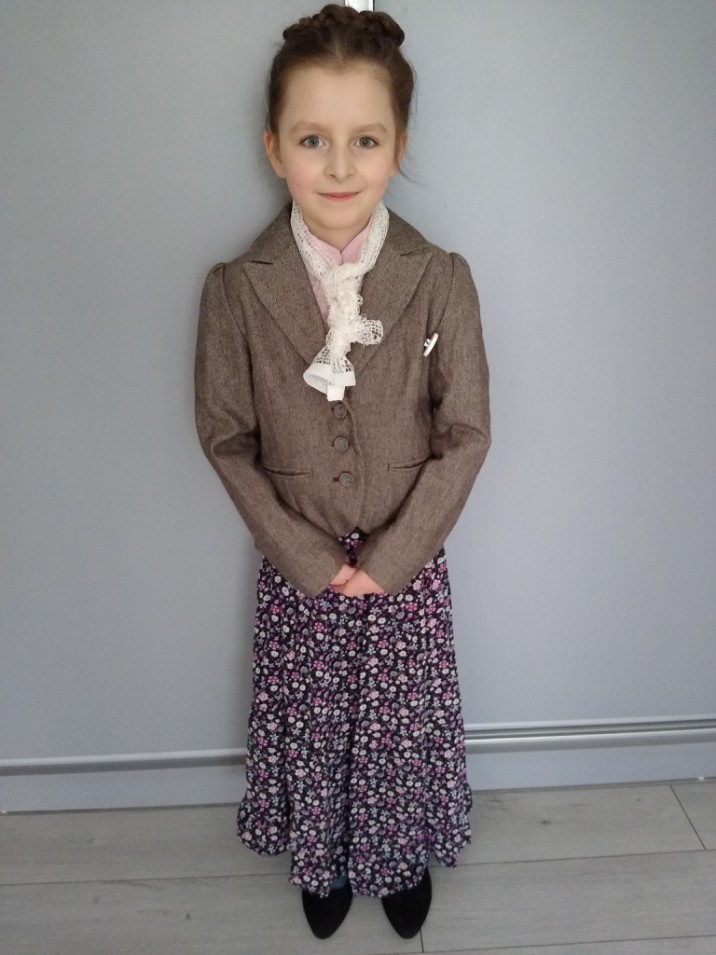 Aleksandra Kubackaklasa ISzkoła Podstawowa                    im. Kornela Makuszyńskiego                  w SławskujakoZofia Urbanowska
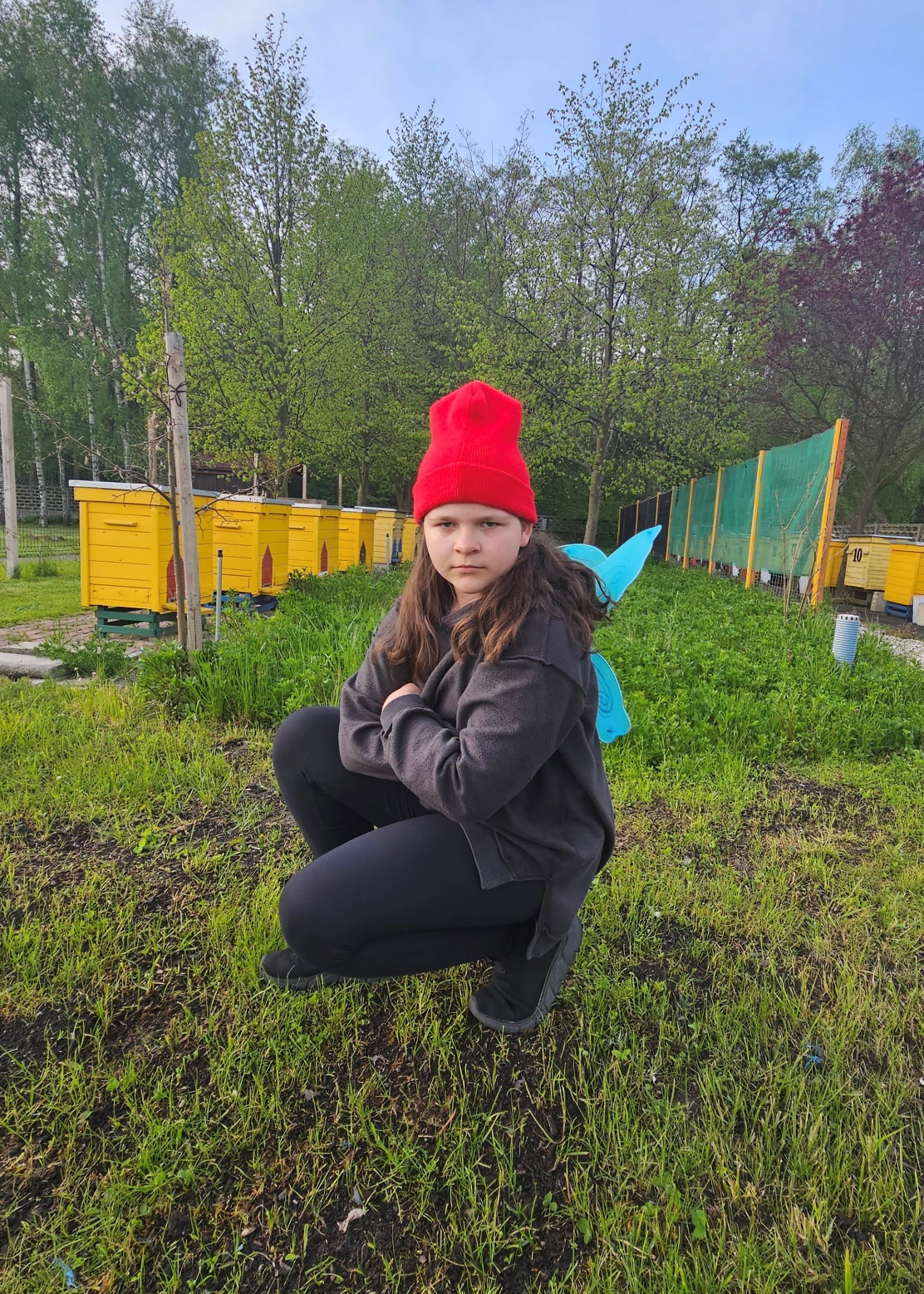 Zofia Balcerzakklasa VSzkoła Podstawowa                    im. Kornela Makuszyńskiego                  w SławskujakoGucio Zaczarowany
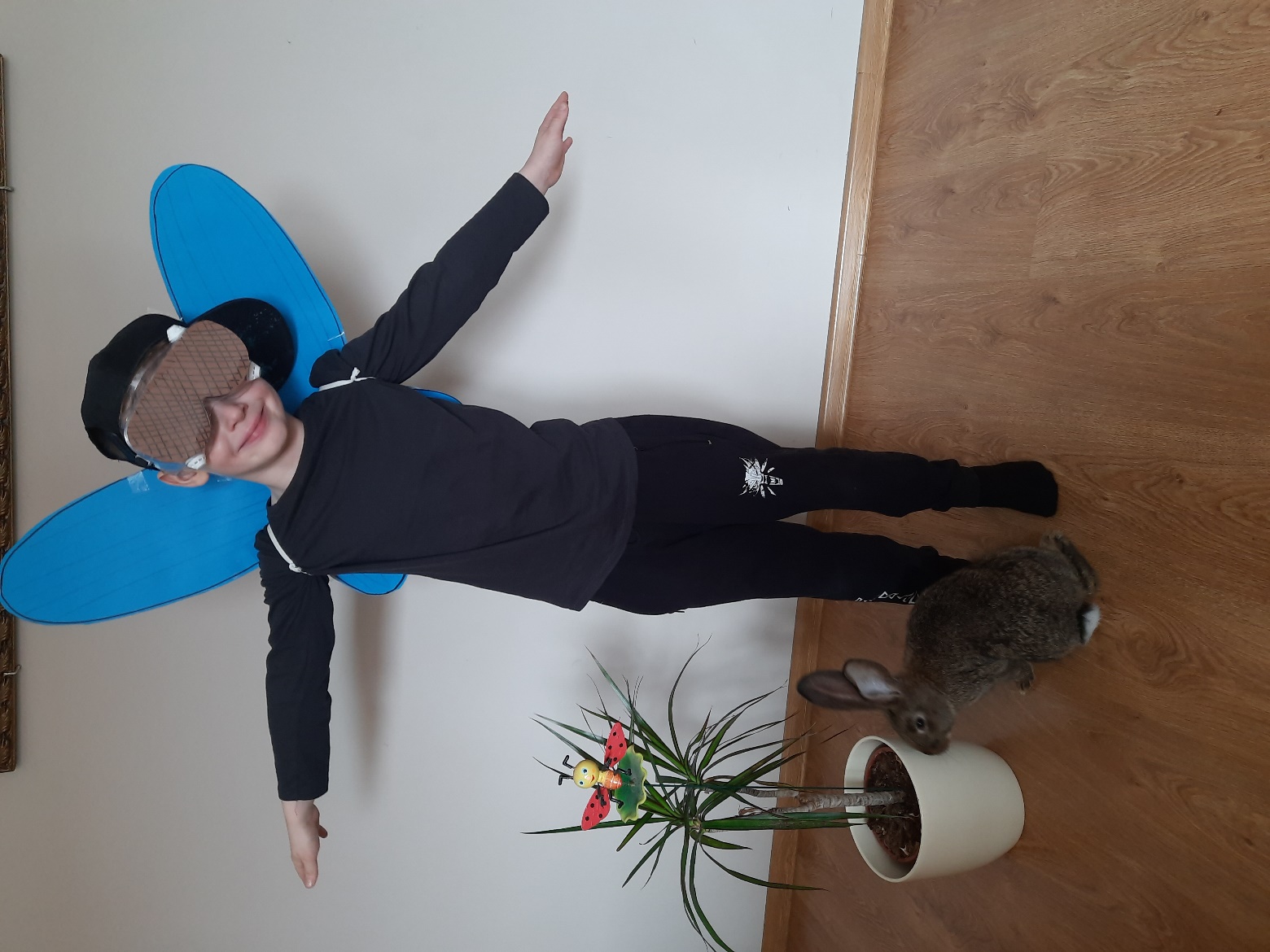 Krzysztof Szczepaniakklasa II bSzkoła Podstawowa                    im. Kornela Makuszyńskiego                  w SławskujakoGucio Zaczarowany
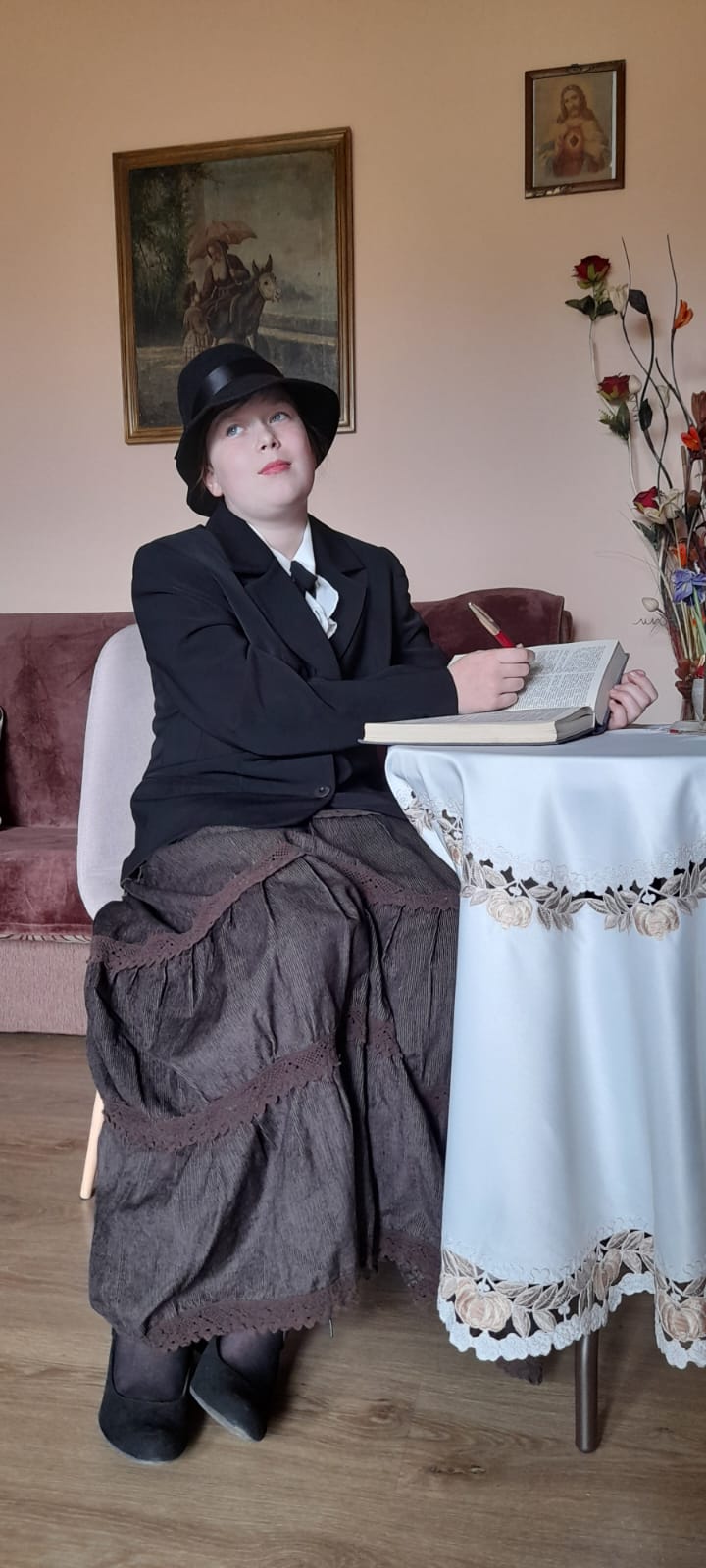 Martyna Wasilewskaklasa IV bSzkoła Podstawowa                    im. Kornela Makuszyńskiego                  w Sławskujako Zofia Urbanowska
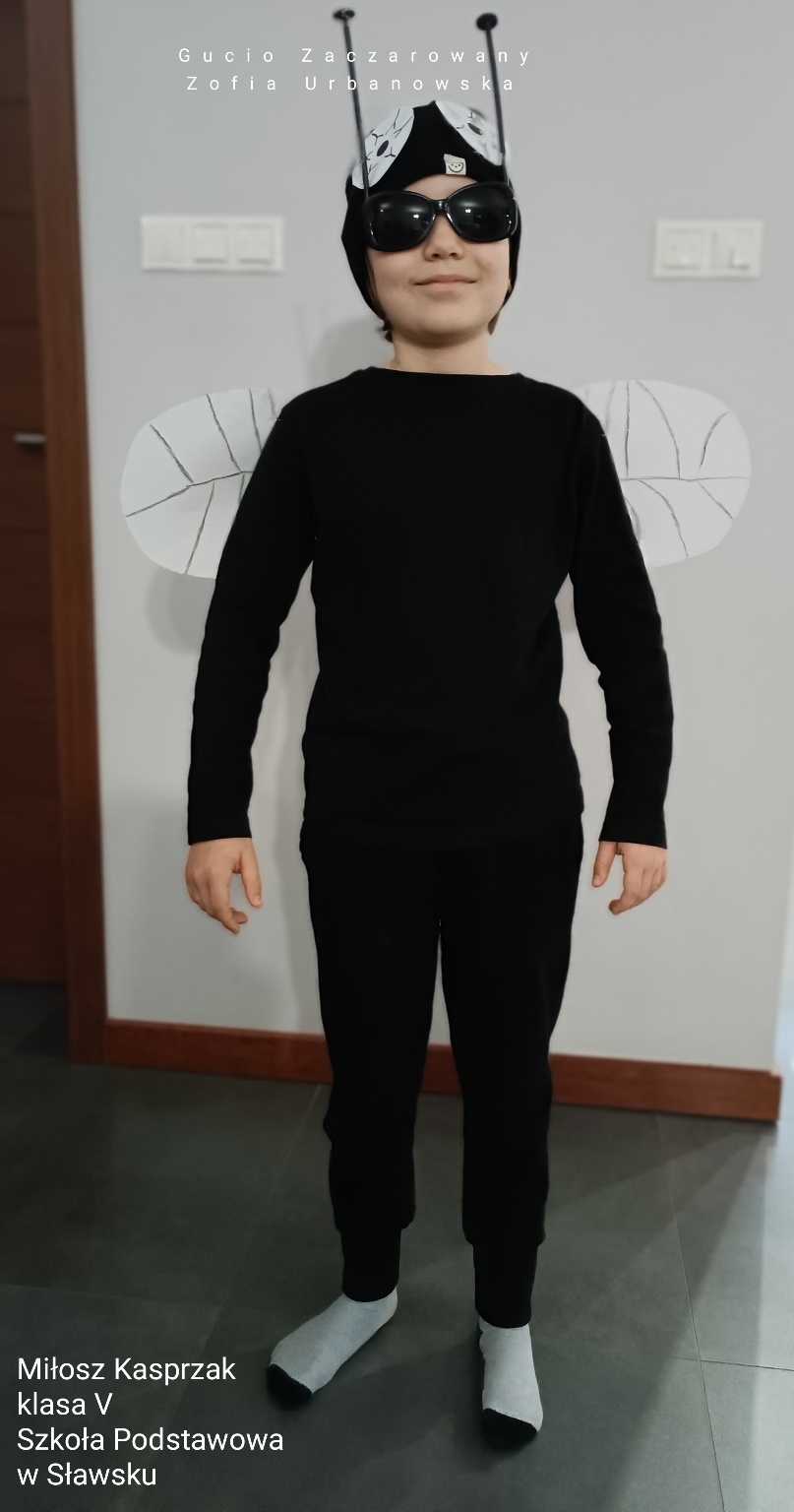 Miłosz Kasprzakklasa V Szkoła Podstawowa                    im. Kornela Makuszyńskiego                  w Sławsku

jako
Gucio Zaczarowany
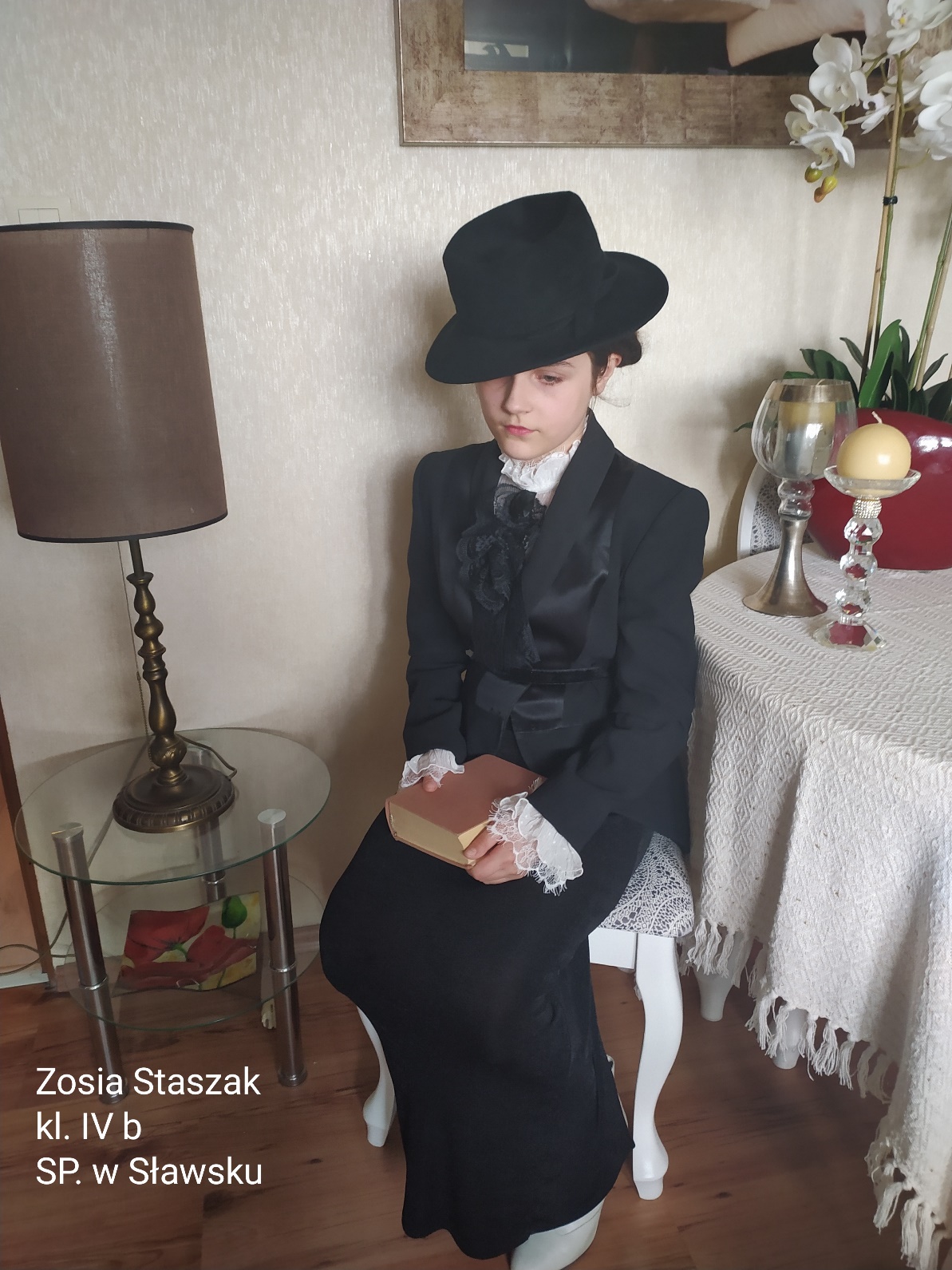 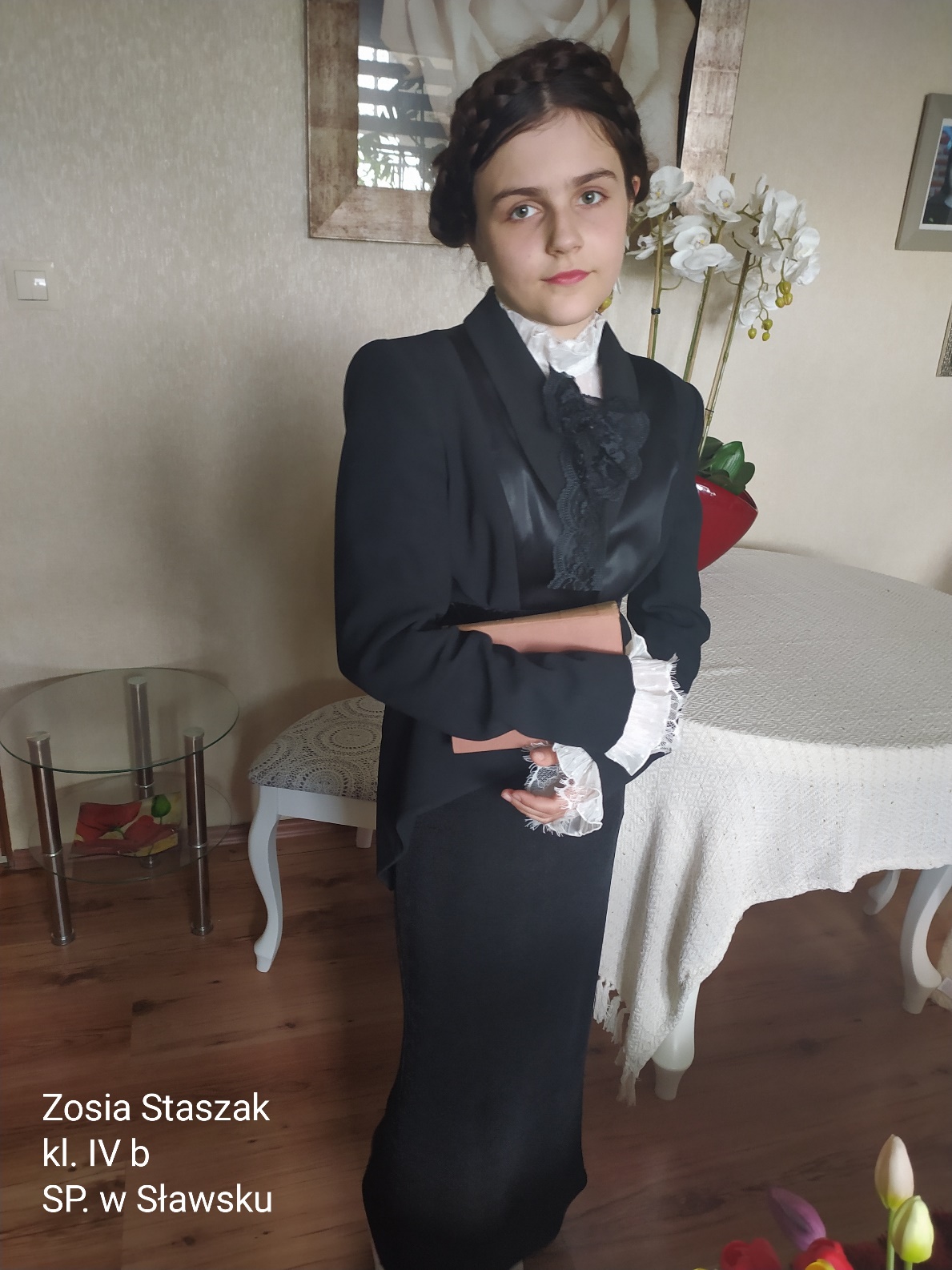 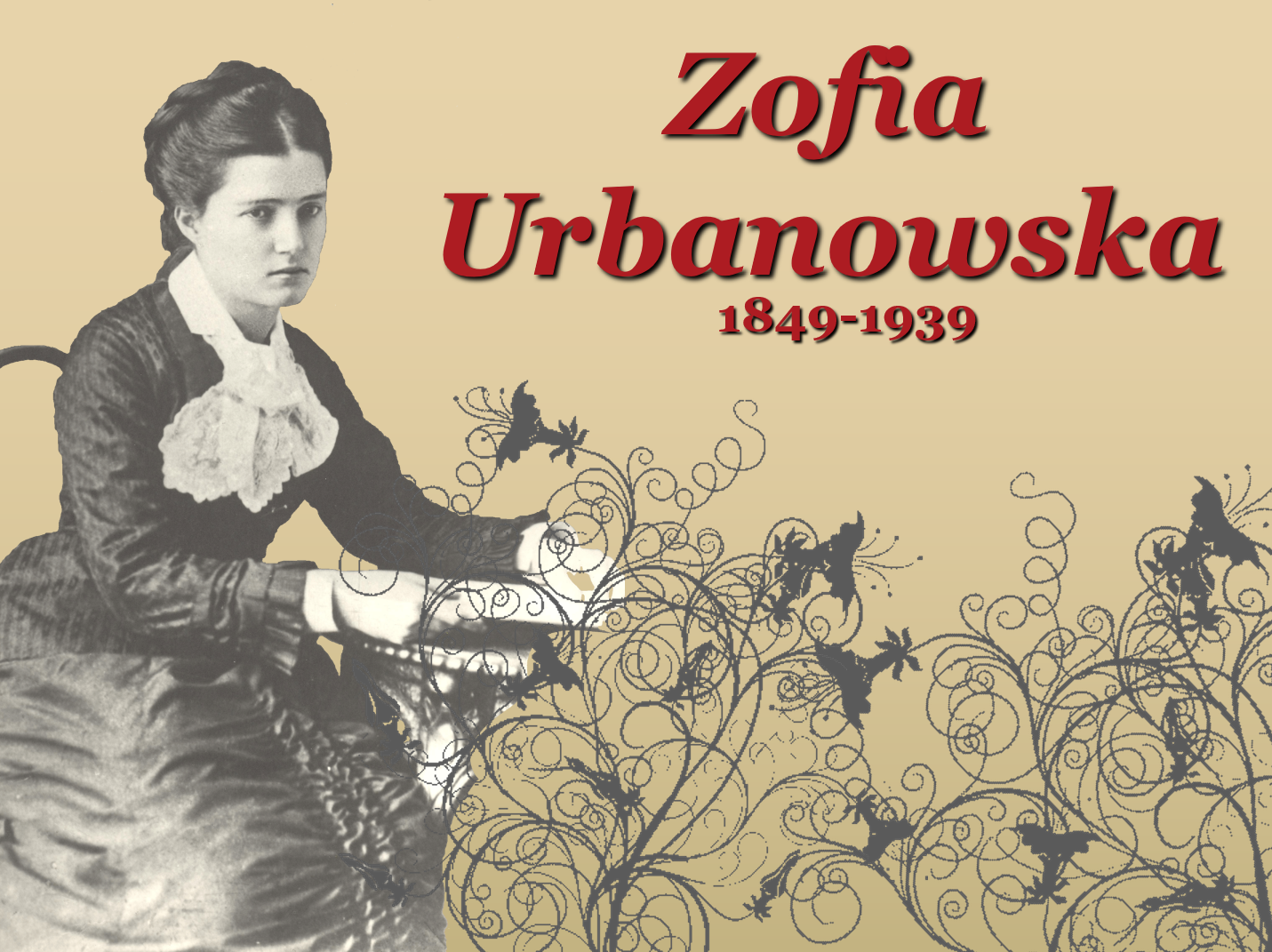